The Mad Hedge Fund Trader“The Plague is On”
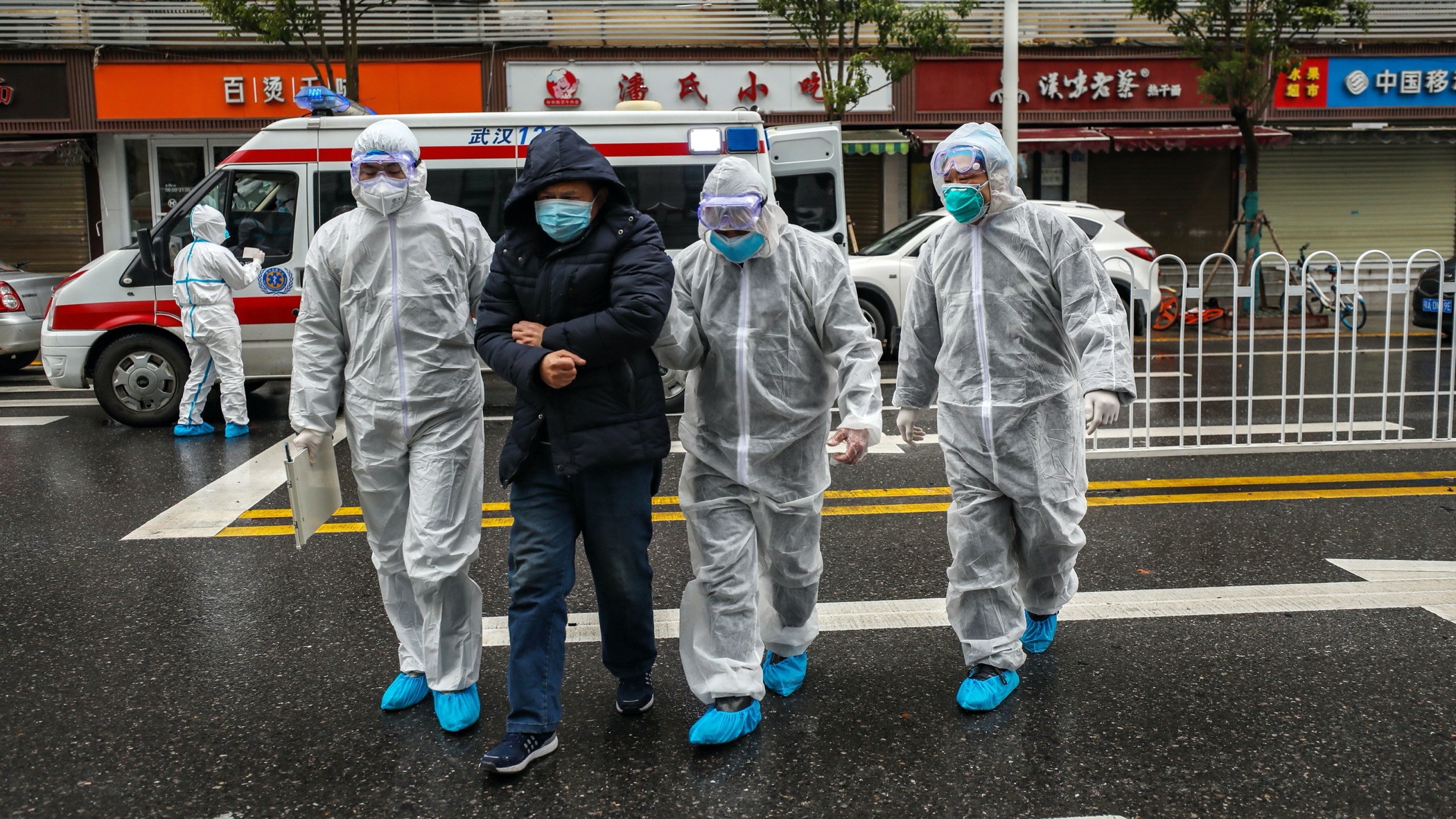 With John Thomasfrom Silicon Valley, CA, February 12, 2020www.madhedgefundtrader.com
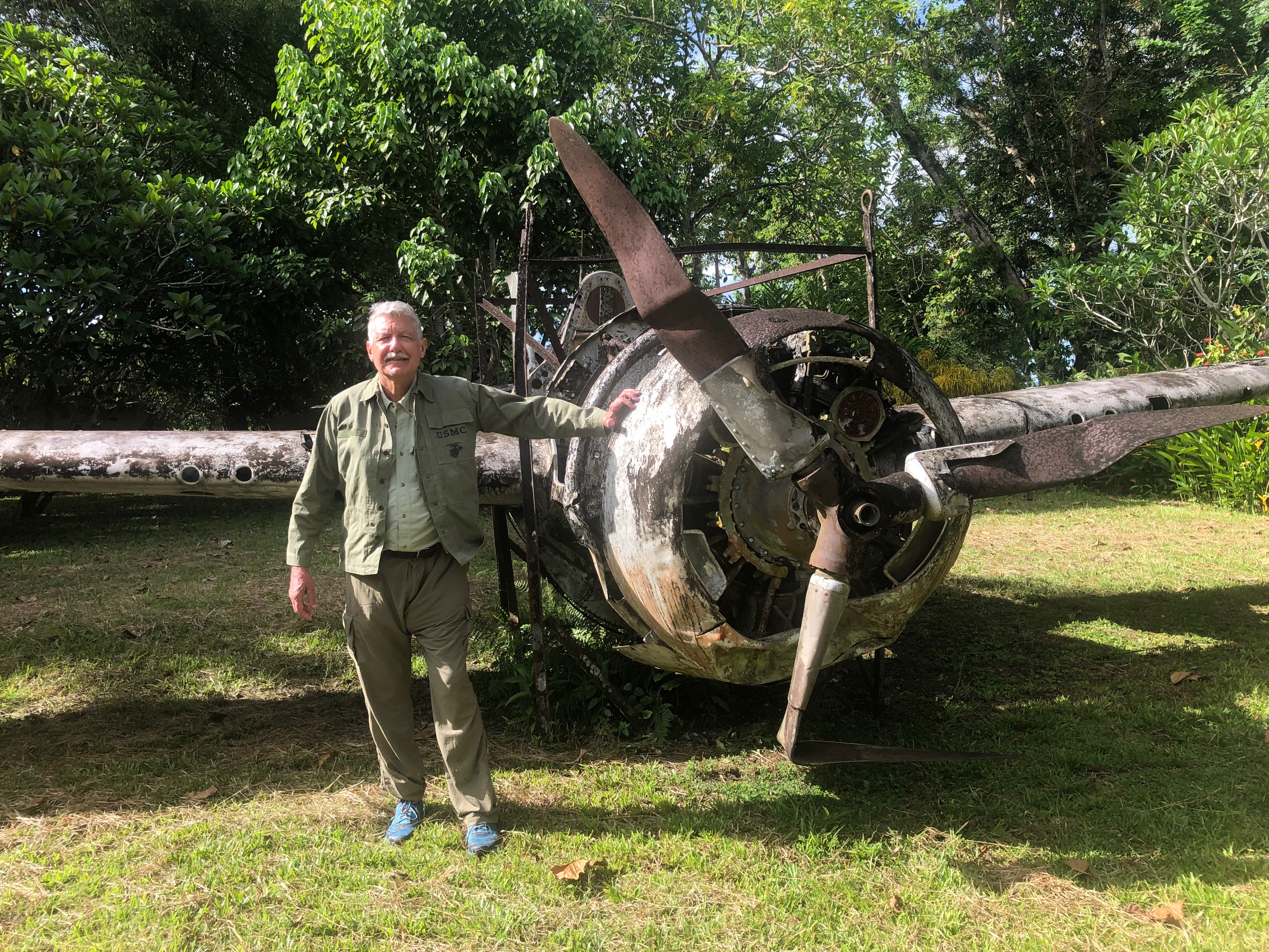 Trade Alert PerformanceNew Highs Again!
*January   3.13% Final               *July  +3.07% Final*February   +0.10% MTD         *August +16.01% Final*March    +1.78% Final         *September 3.08% Final*April       +0.30% Final         *October +12.13% Final*May        +0.25% Final        *November -1.26% Final*June        -0.50% Final       *December +4.97% Final*Year to date +3.23%compared to +2.70% for the Dow Average*+359.04% since inception,*Average annualized return of 35.31% for 10 years
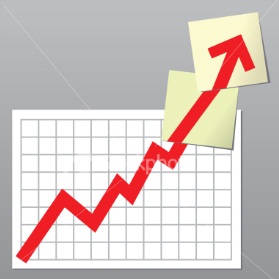 Portfolio ReviewKeeping Small Positions-90% cash, 10% stocksOnly Buying Very Deep in-the-Money Call Spreads on Capitulation Days
Expiration P&L3.13% YTD
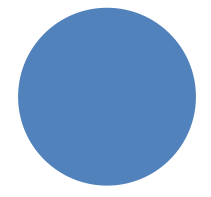 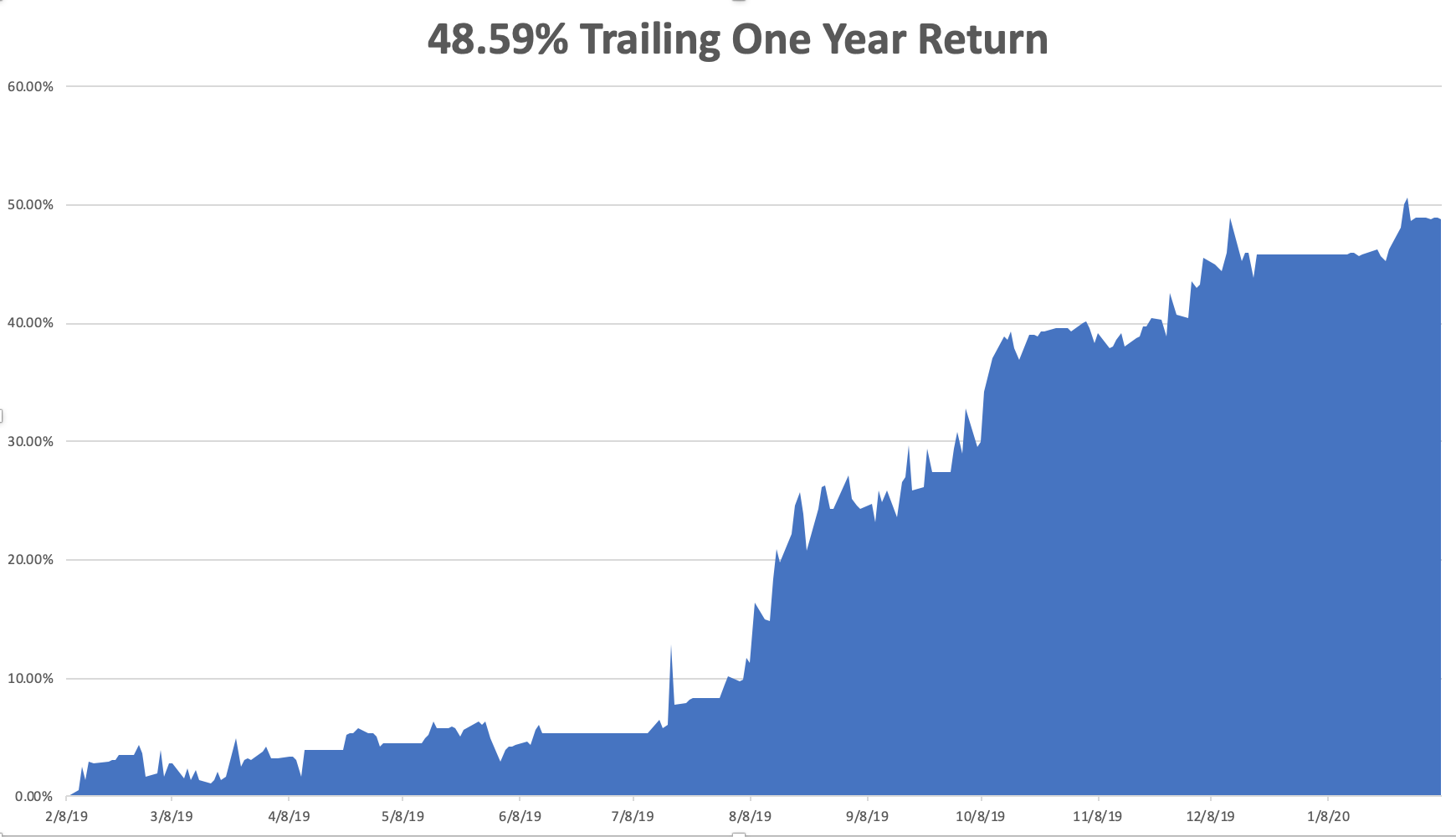 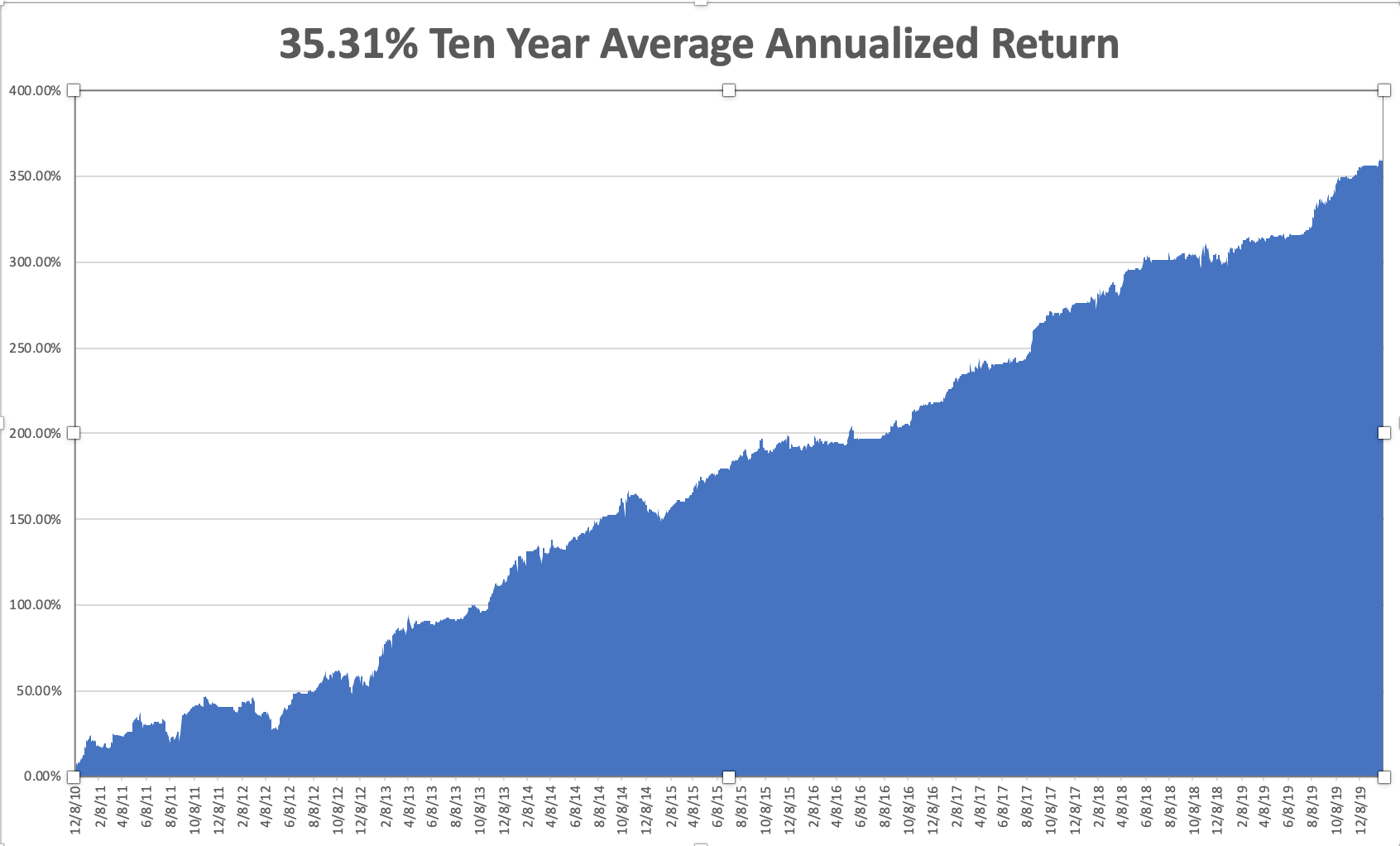 GTD 10 Year Daily Audited Performance
The Method to My Madness
*Corona virus is driving everything right now and the US stock market is vastly underestimating the risks, with a major economic slowdown in the cards*Market risks right now are at extremes, and the Fed is starting to pull back on QE. All asset classes are expecting a recession and bear market except stocks, and all stock gains due to multiple expansion except top 20 tech stocks*Bonds rally big on recession risks*US Dollar enjoys huge spike*Gold is holding on to a major gains, gearing up for a runat all time highs*Volatility is becoming volatile and is too high to buy*Keep positions to a minimum in the current environment
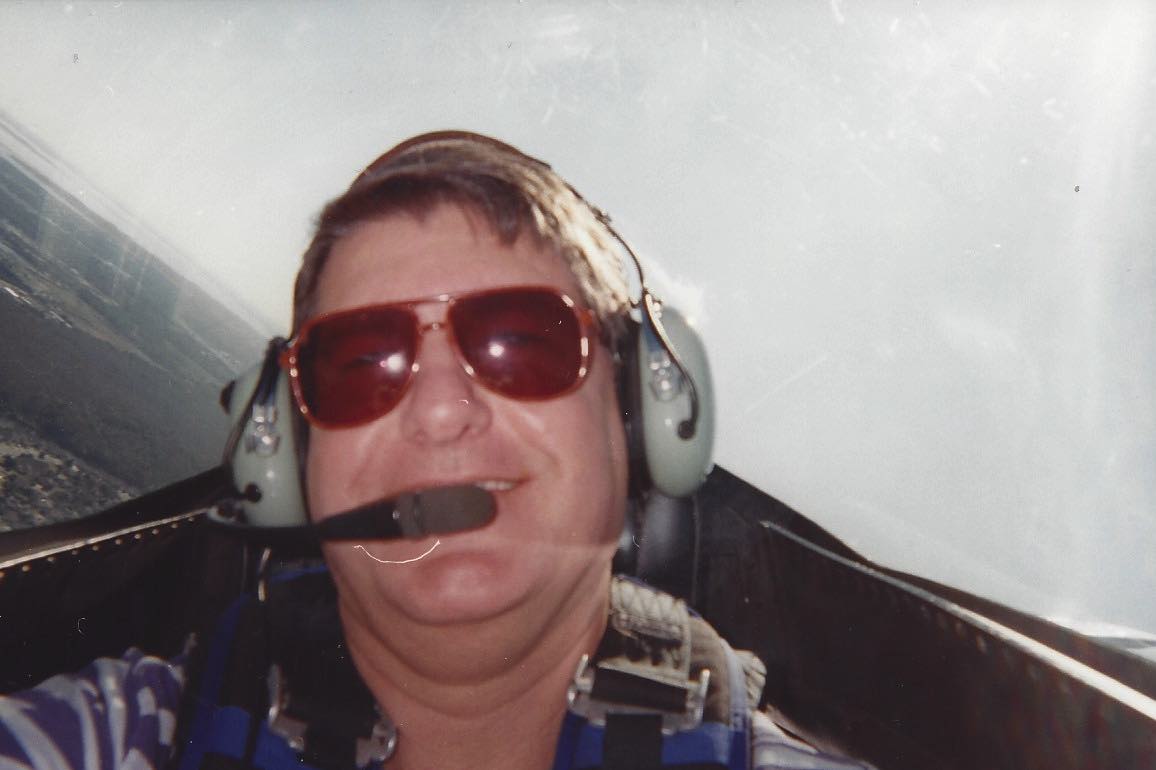 The Mad Hedge Profit PredictorMarket Timing Index-Top of Range-Close to a “SELL”An artificial intelligence driven algorithm that analyzes 30 differenteconomic, technical, and momentum driven indicators
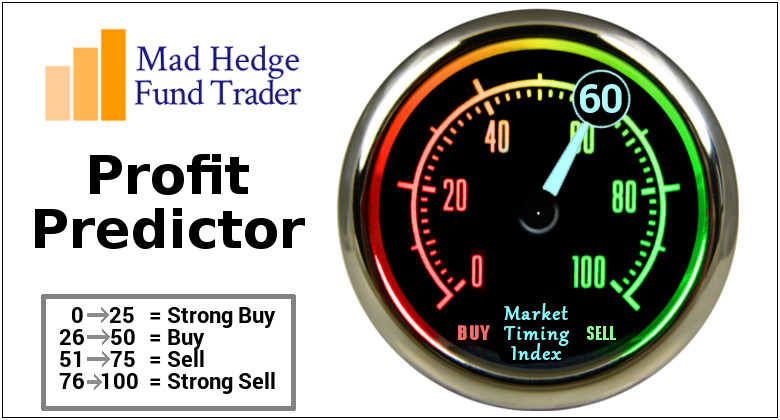 The Mad Hedge Profit PredictorFrom Extreme Overbought to Almost Neutral
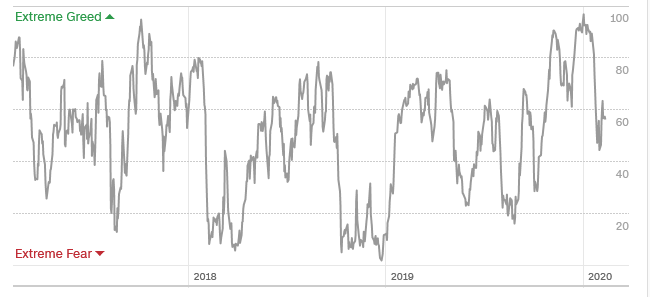 SELL
BUY
The Global Economy – Epidemic
*Corona virus epidemic is now the principal factor in the global economy*It’s a question of how much, not if the virus is slowing down the economy*China’s GDP growth will slow down from a 6% growth rate to 2%, and maybe zero*Companies around the world, like Hyundai in South Korea,  are shutting down for lack of parts*Travel restrictions are also a big damper, with 10,000 flights a week cancelled*US January Nonfarm Payroll comes in at a strong225,000, with the headline Unemployment Rate rising to 3.6%
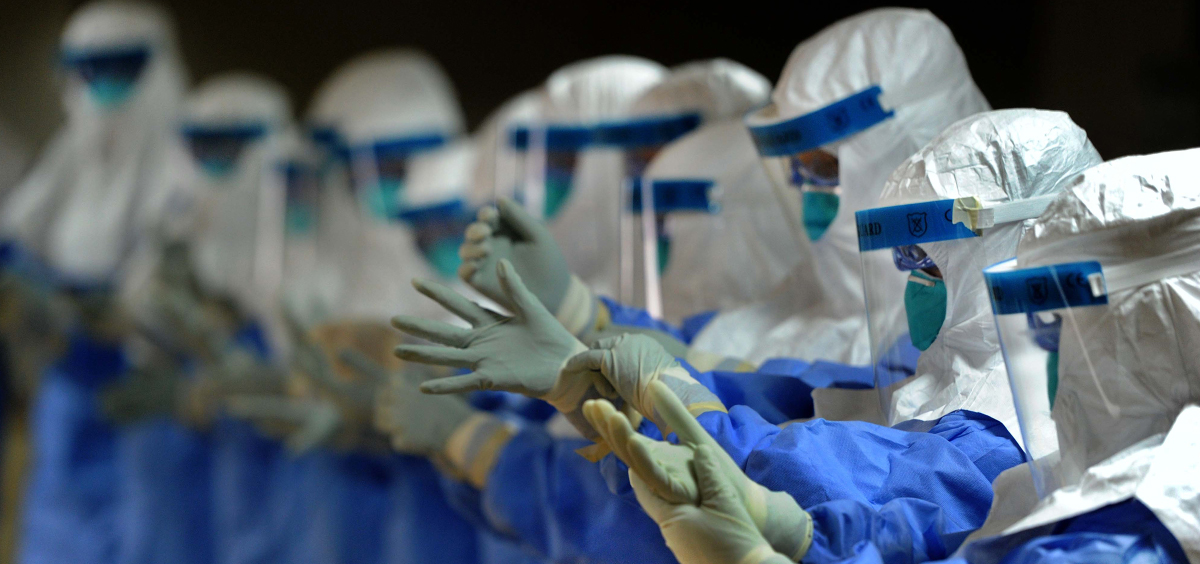 Six Months to Peak, We are Two Months into Corona
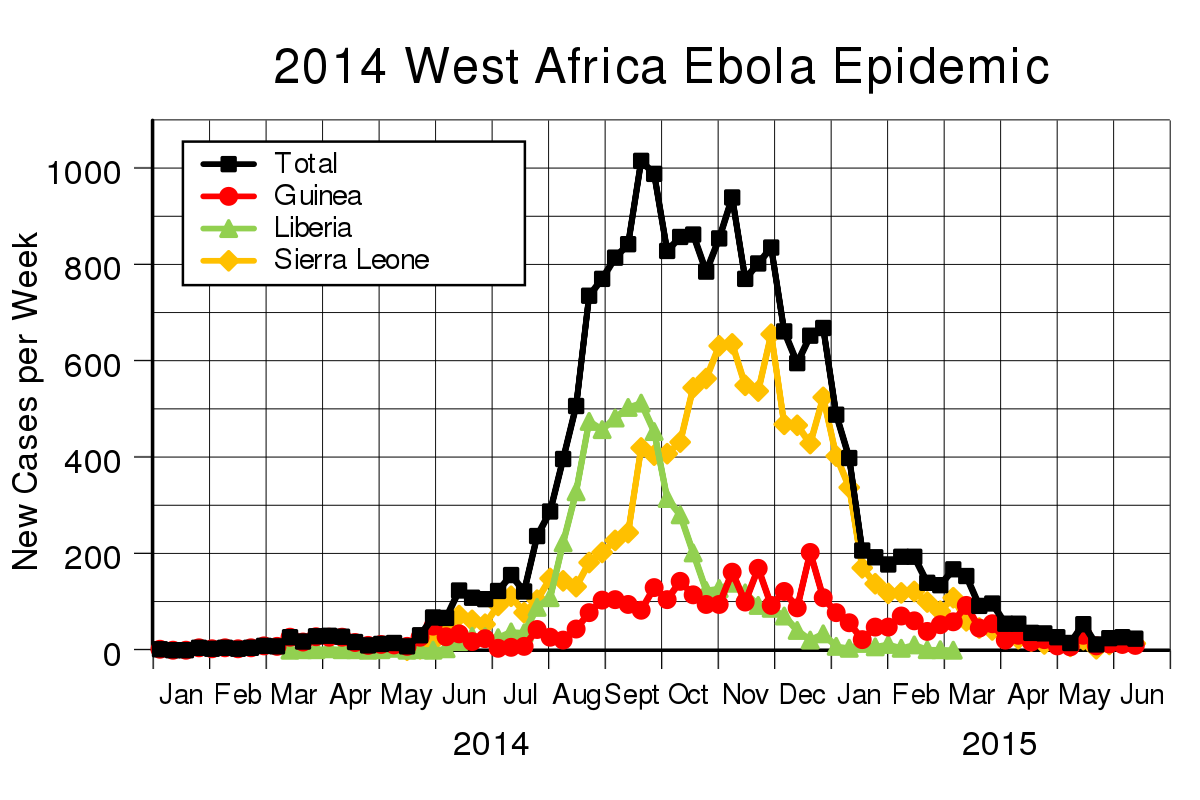 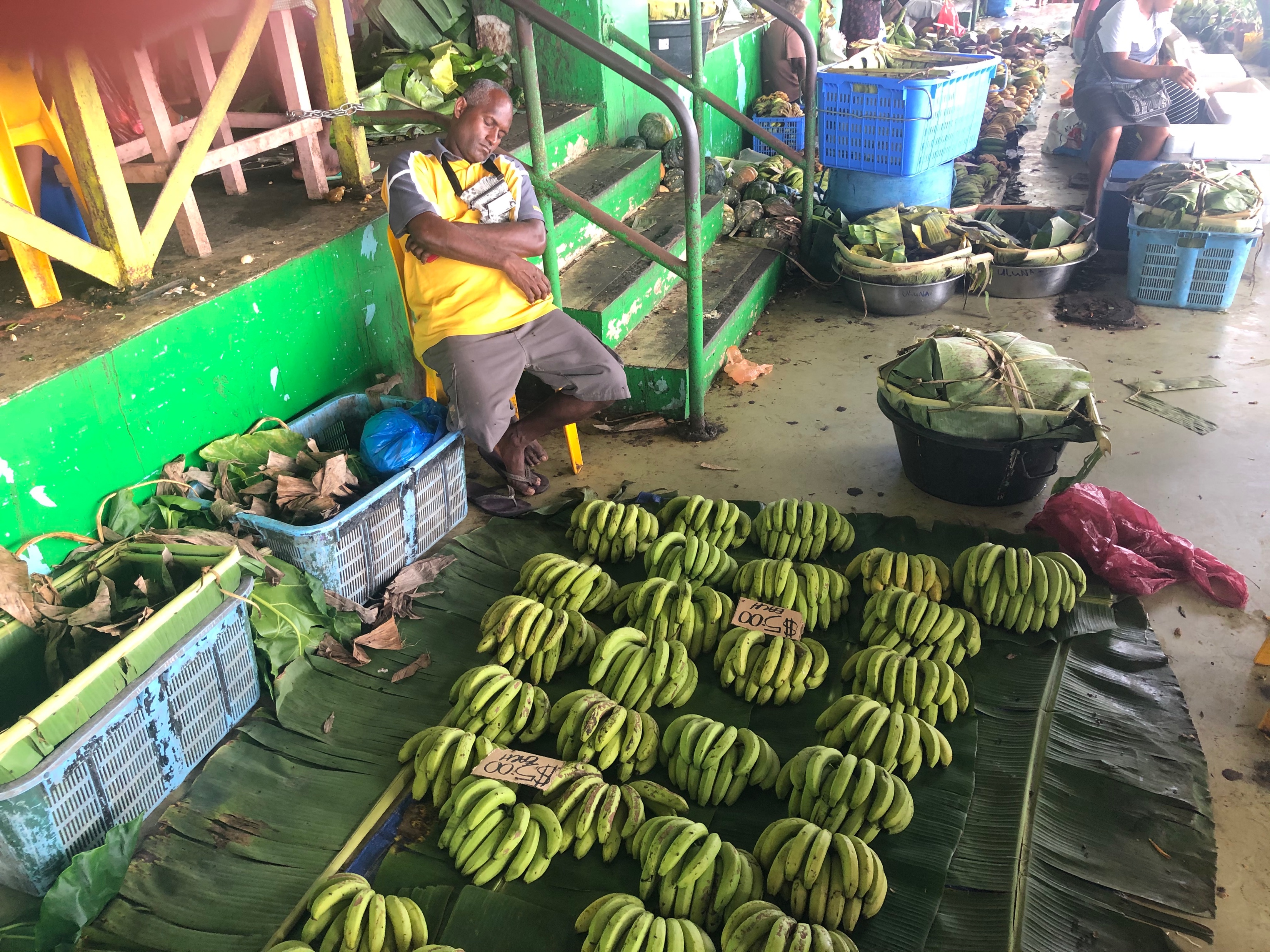 Weekly Jobless Claims-Bottomed Out-xx to 204,000
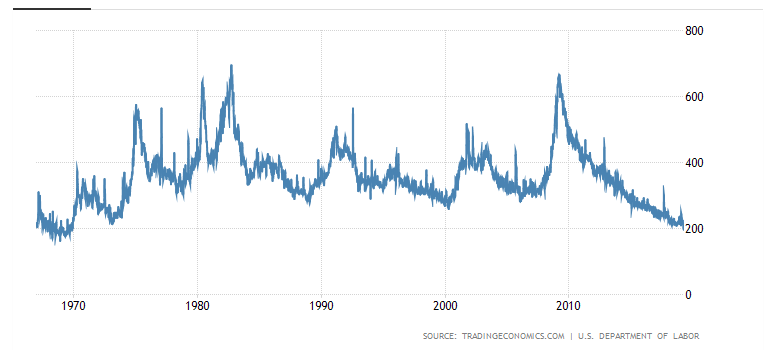 Soybeans - Trade War IndicatorThe Corona Crash
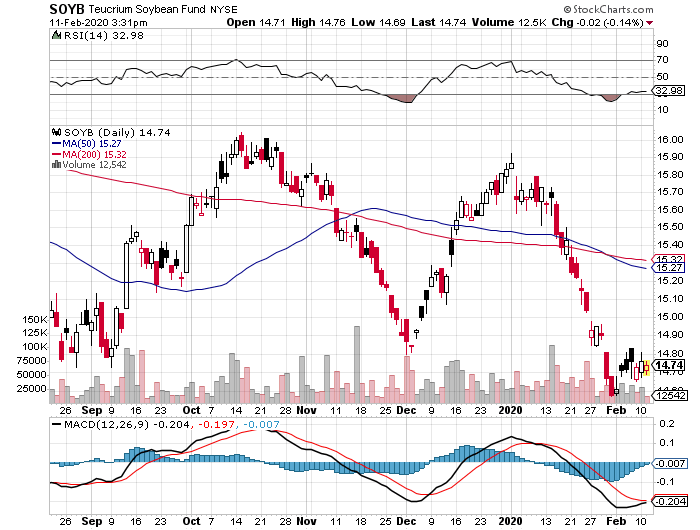 The Bill Davis ViewA $1,500 Upgrade for the Mad Day Trader Service
Stocks – Contagion Fears
*Stocks are stretching the limits, at two-decade valuation highs at 20X earnings*Corona triggered a 5% correction; do we get another one?*Buying long dated Volatility Index (VIX) positions on dips is the smart trade today*Continue to focus on big tech and biotech, the market leaders*Over concentration in a few stocks is typicalof market tops*Apple and Microsoft are now 10% of the total market*Bottom line: buy the next big dip for a run to new highsafter the November election*Bottom Line: its bet the ranch time on tech longs,but stay away from those with big China exposure, like Apple, and weak dollar plays like energy, andemerging markets
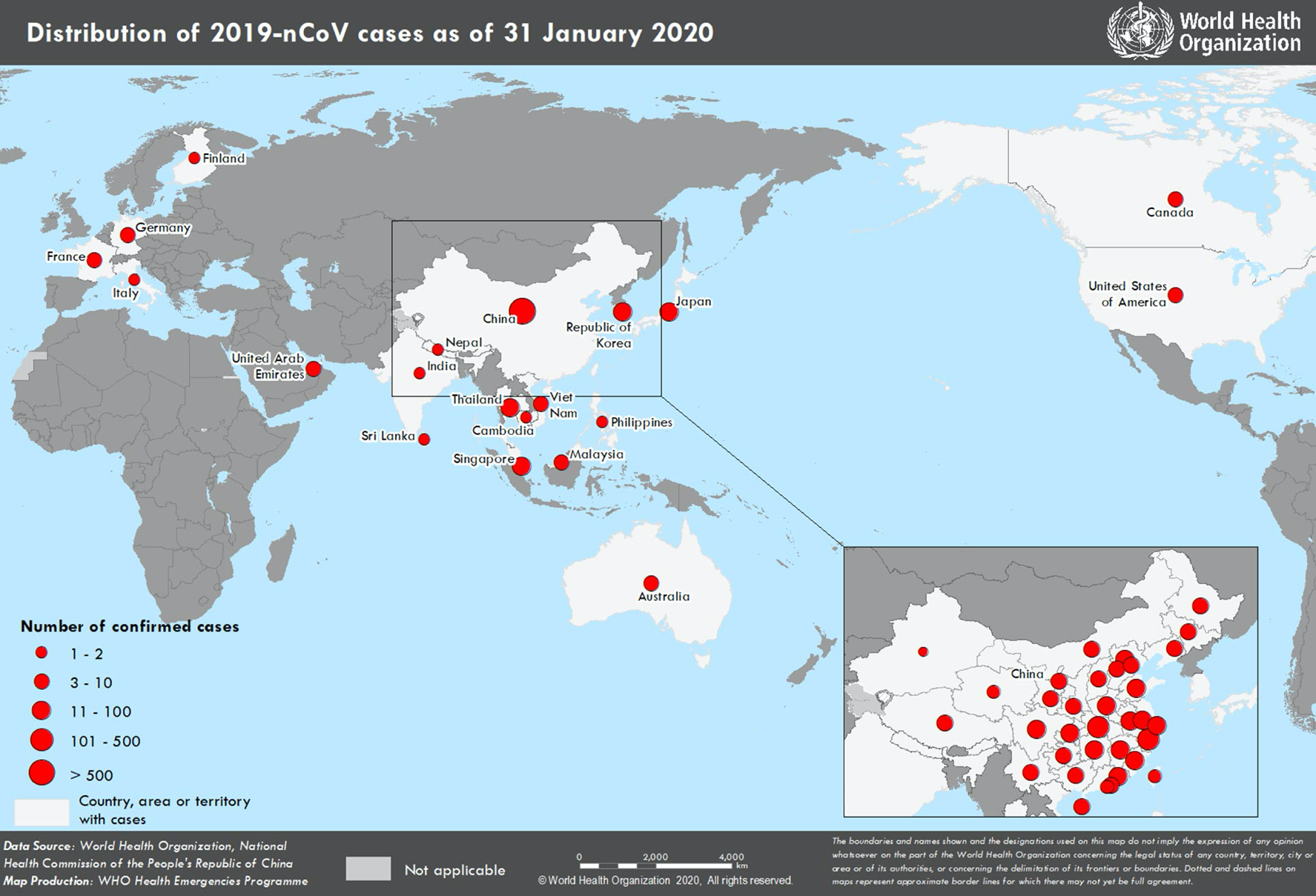 S&P 500 – Bounce Back  took profits on long 8/$297-$302 bull call spreadtook profits on long 10/$305-$310 bear put spreadtook profits on long 10/$270-$275 bull call spreadtook profits on long 10/$300-$305 bear put spreadtook profits on long 8/$305-$308 bear put spread
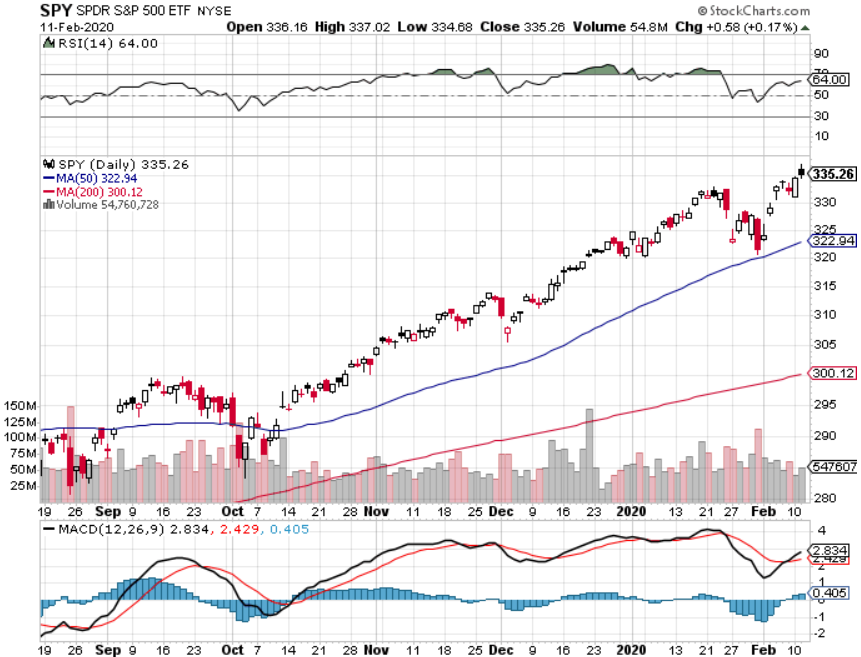 Dow Average ($INDU)- New High
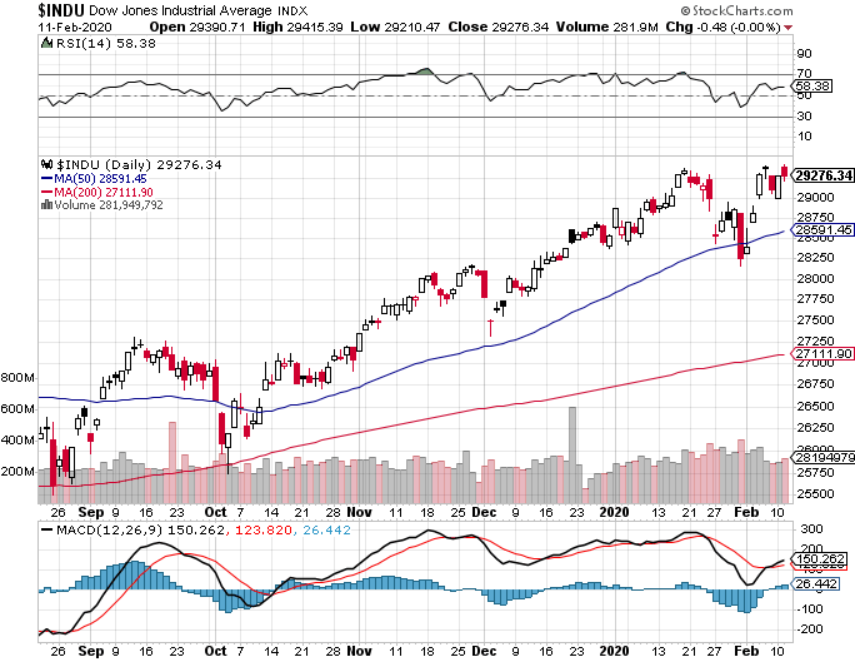 Russell 2000 (IWM)- Brief Breakouttook profits on Long 10/$137-$142 vertical bull call spreadtook profits on Long 10/$153-$156 vertical bear put spread
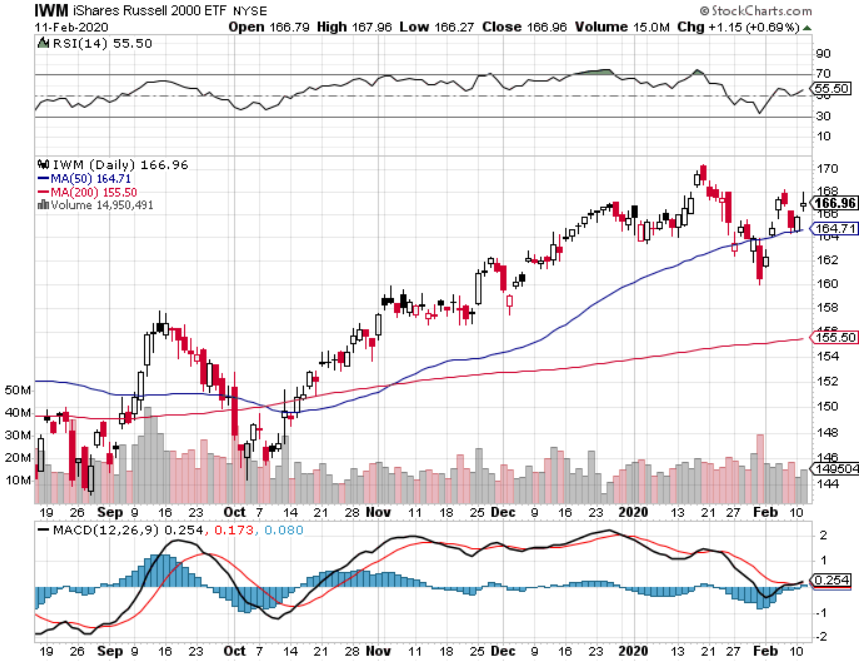 NASDAQ ($COMPQ) – Number One focus
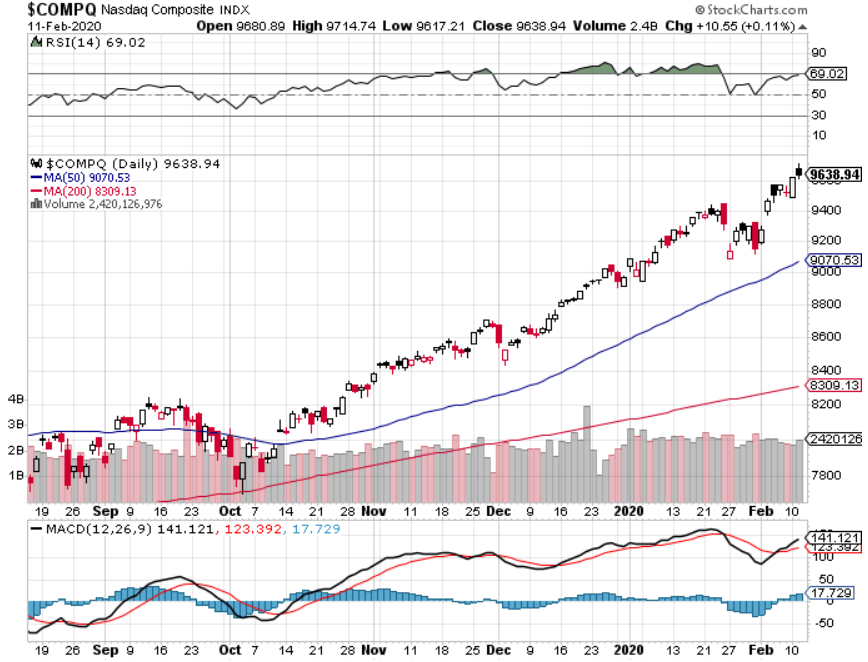 (VIX)-Back in Play
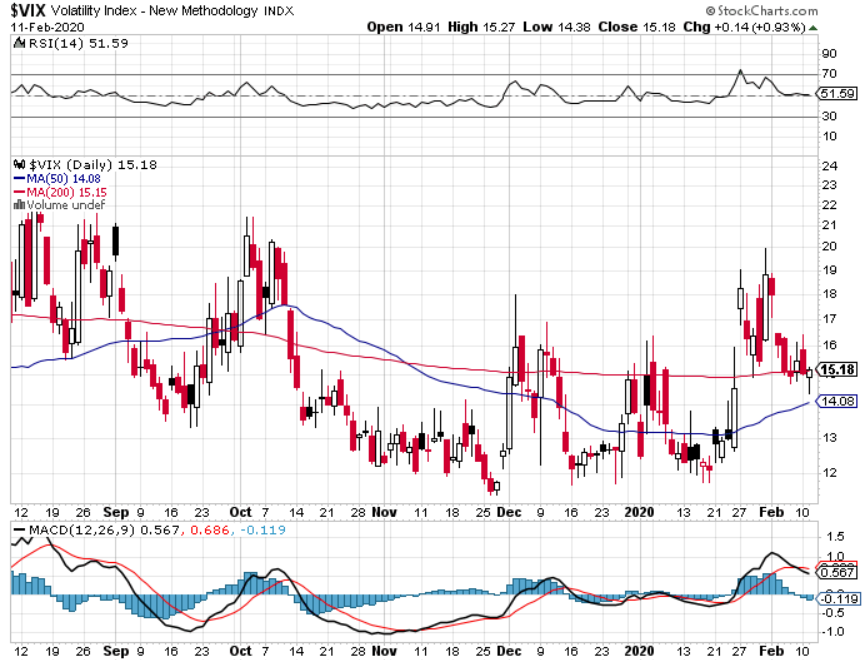 (VXX)- Buy the Dipstook profits on long 1/2021 $16 calls
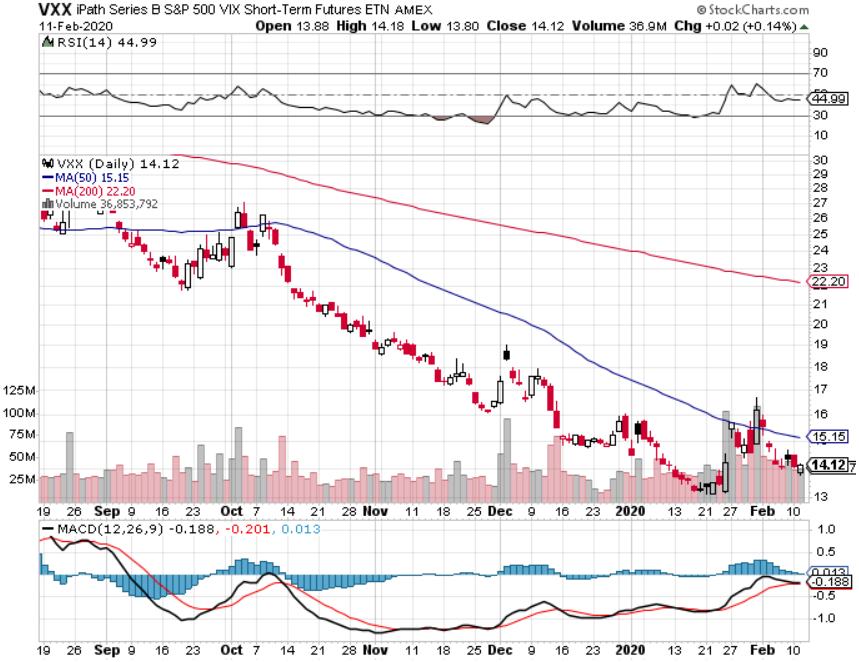 Microsoft (MSFT)- Earnings beat- Looking for Another Entry Point took profits on long 12/$135-$138 call spreadtook profits on long 9/$115-$120 call spreadtook profits on long 6/$110-$115 call spreadtook profits on long 4/$108-$113 call spread
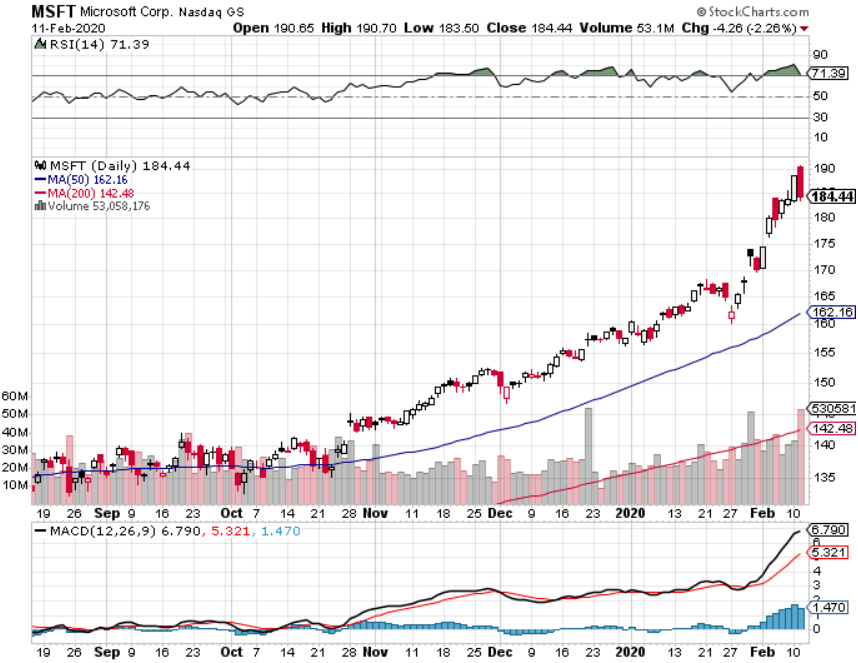 Facebook (FB)- Downgradetook profits on Long 9/$150-$160 vertical bull call spreadtook profits on Long 8/$167.50-$172.50 vertical bull call spread
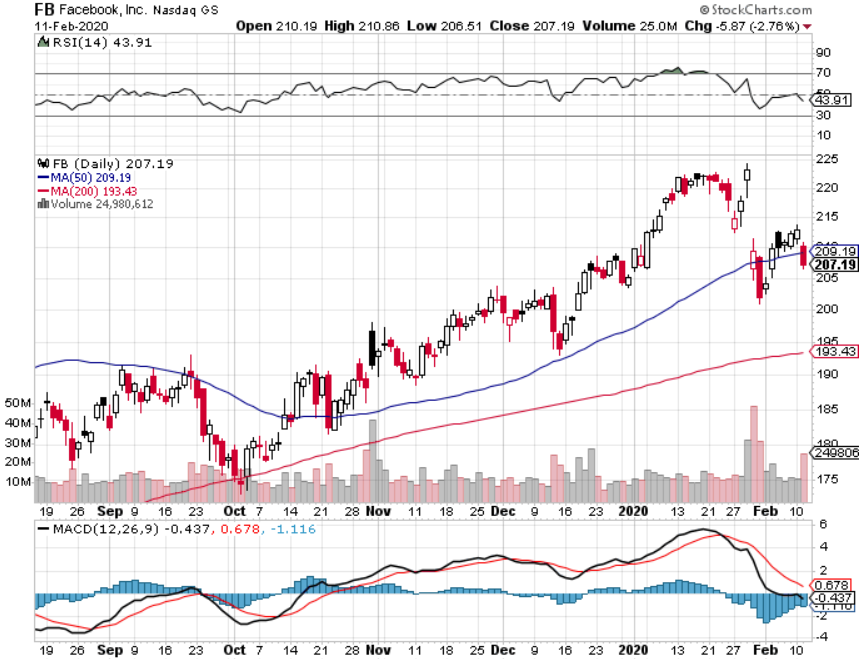 Apple (AAPL)-New All Time High as Services SoarApproaching 20X multiple, up from 7Xtook profits on long 2/$245-$255 put spread
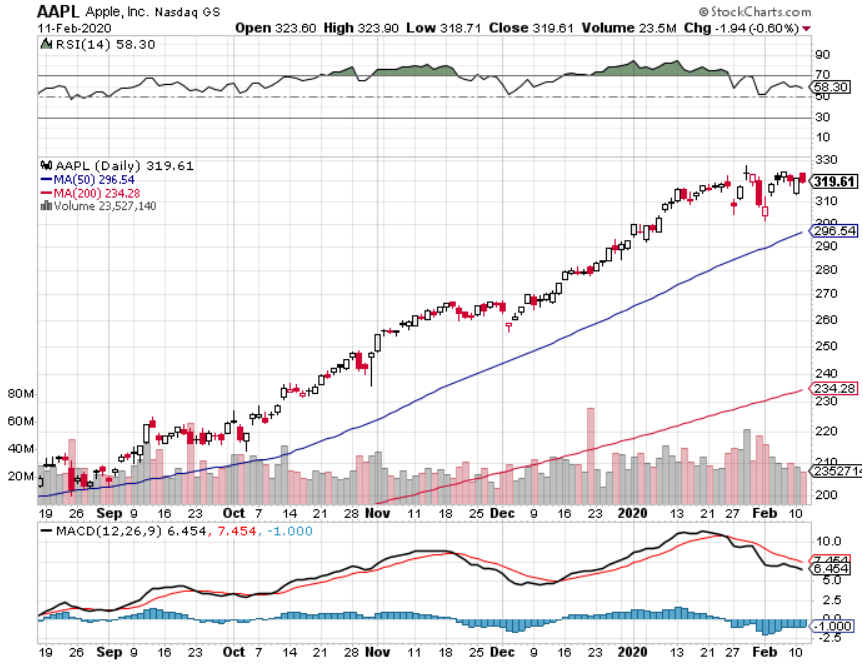 Alphabet (GOOGL) – Advertising recoverstook profits on long 12/$1,200-$1,230 bull call spreadtook profits on long 9/$1,030-$1,080 vertical bull call spreadstopped out of long 5/$1,100-$1,130 bull call spreadtook profits on long 4/$1,080-$1,120 bull call spread
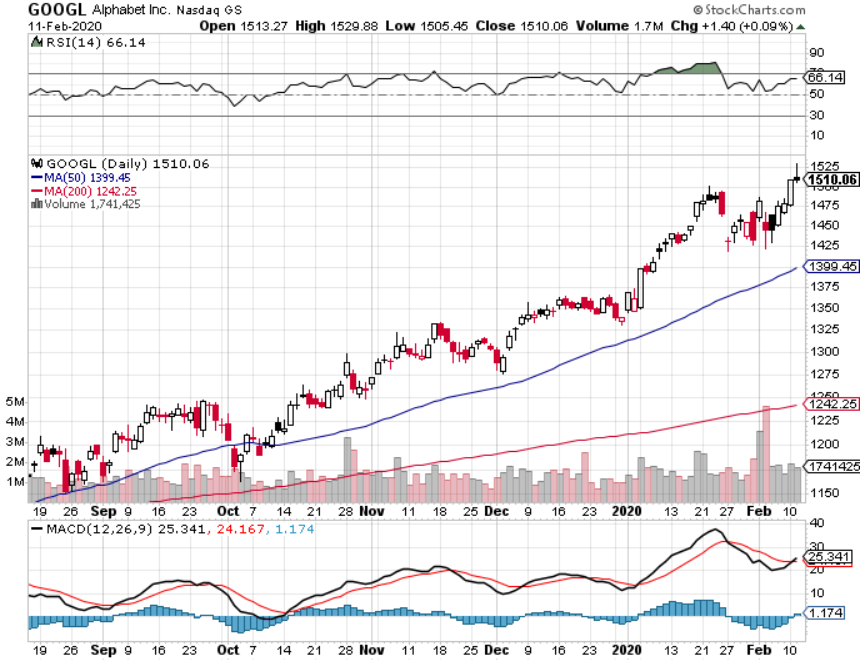 Amazon (AMZN) – The Catch Up Playtook profits on 9/$1,500-$1,500 vertical bull call spreadstopped out of long 4/$1,650-$1,700 call spreadtook profits on long 4/$1,600-$1,650 call spreadtook profits on long 2/$1,200-$1,300 call spread
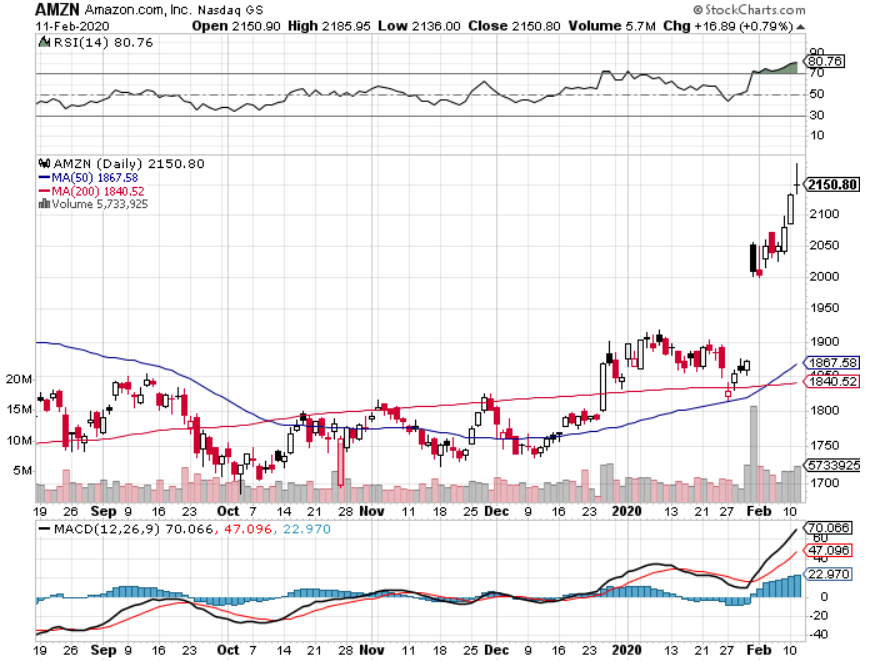 PayPal (PYPL)-CEO resignstook profits on long 4/$90-$95 call spread
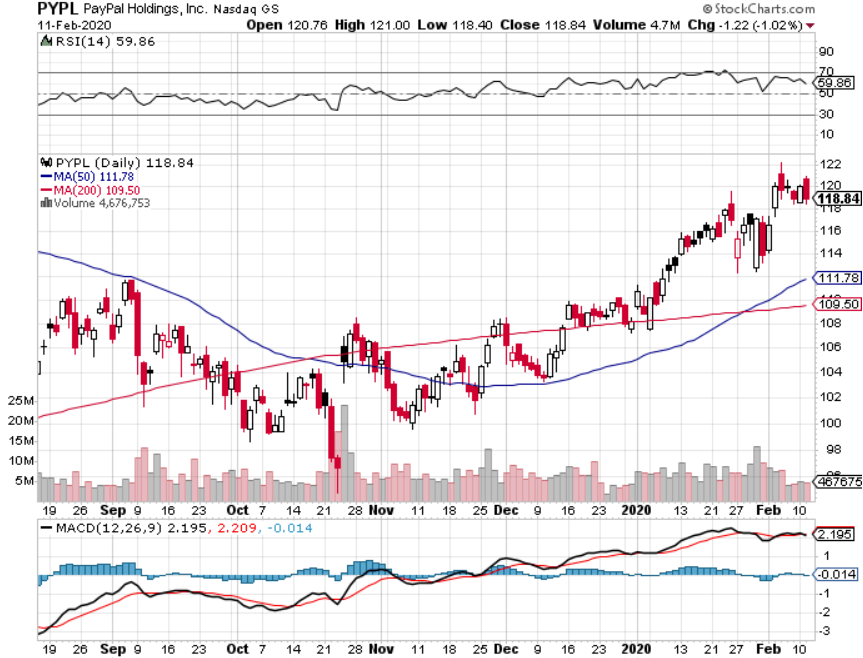 NVIDIA (NVDA) – Off to the Races
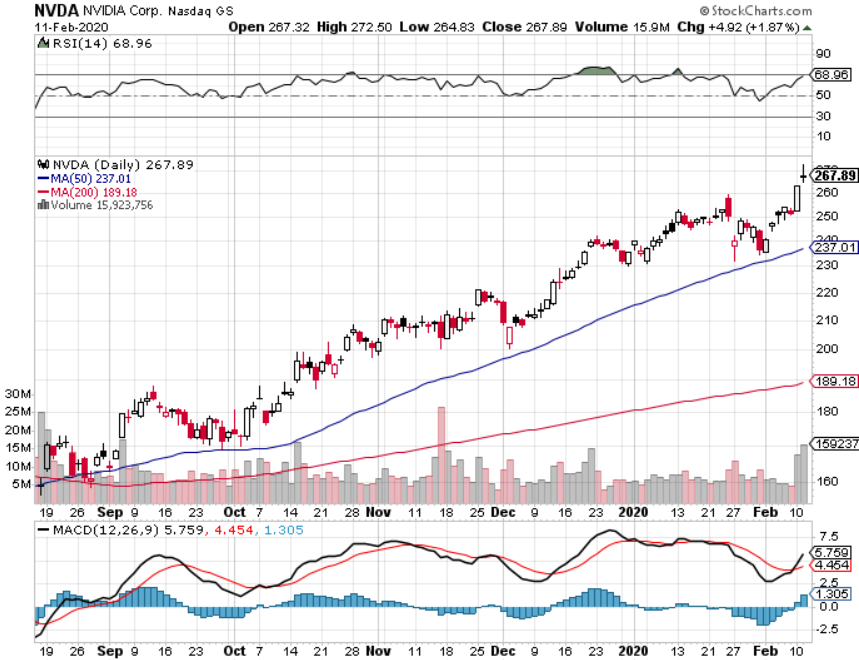 Micron Technology (MU)-
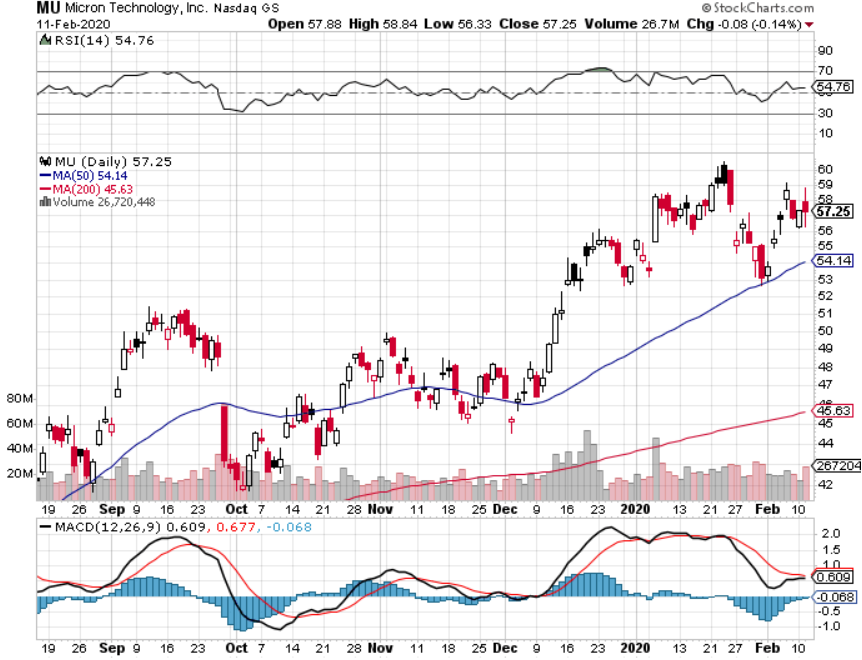 Salesforce (CRM)- Great earnings reporttook profits on long 9/$125-$130 vertical bull call spreadtook profits on long 8/$125-$130 vertical bull call spreadtook profits on long 2/$105-$115 call spread
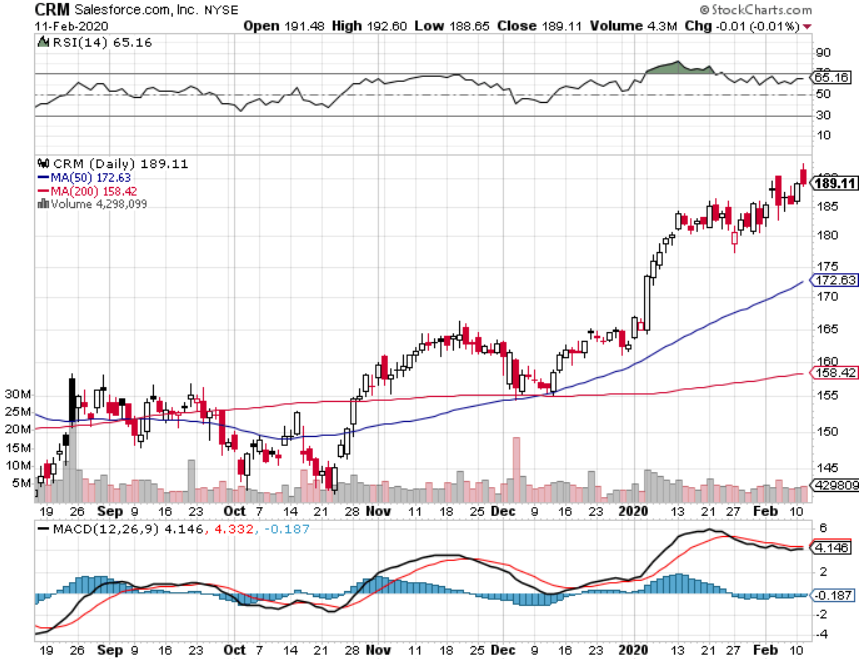 Boeing (BA) – The Capitulation is Here737 MAX production shutdown-No Net Orders in Januarylong 2/$270-$280 call spread – 7 days to expirationtook profits on long 12/$310-$330 call spreadtook profits on long 4/$300-$310 call spreadtook profits on long 4/$315-$335 call spread
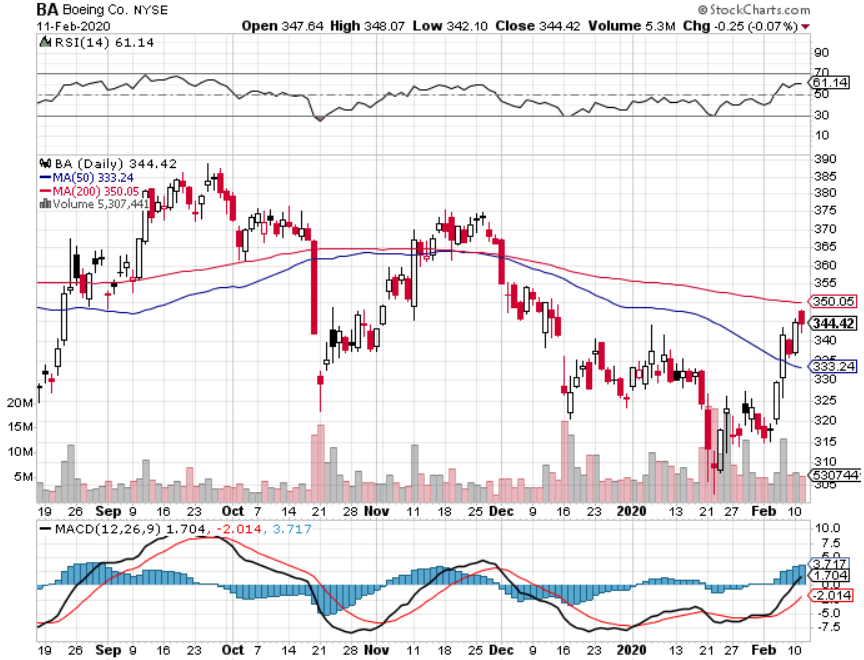 Walt Disney (DIS)- Corona Hittook profits on long 9/$115-$120 call spread8/$125-$130 call spread expired at max profitStopped out of 4/$125-$130 call spread for small losstook profits on long 4/$100-$104 call spread
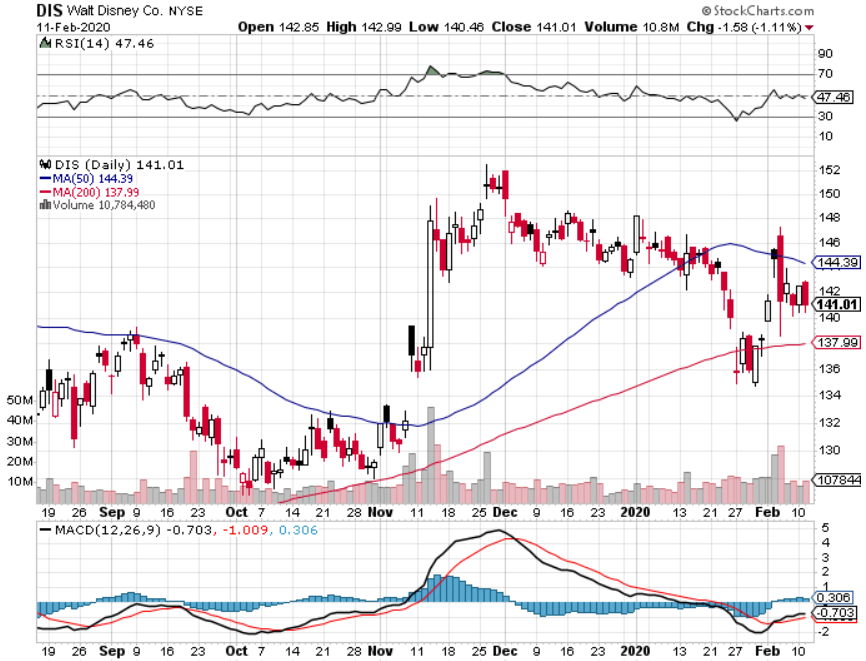 Adobe (ADBE)-The Quality Non-China tech play
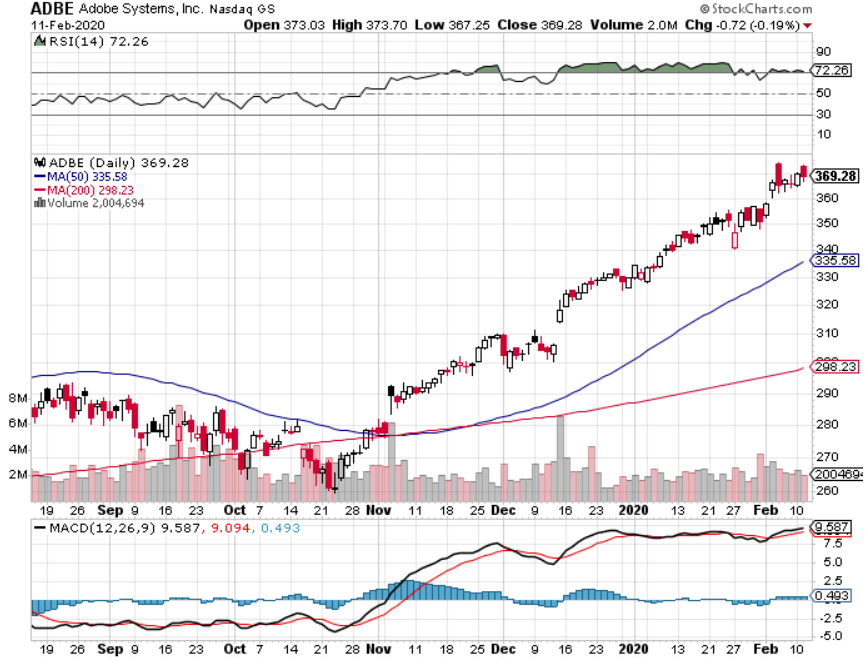 Industrials Sector SPDR (XLI)-(GE), (MMM), (UNP), (UTX), (BA), (HON)
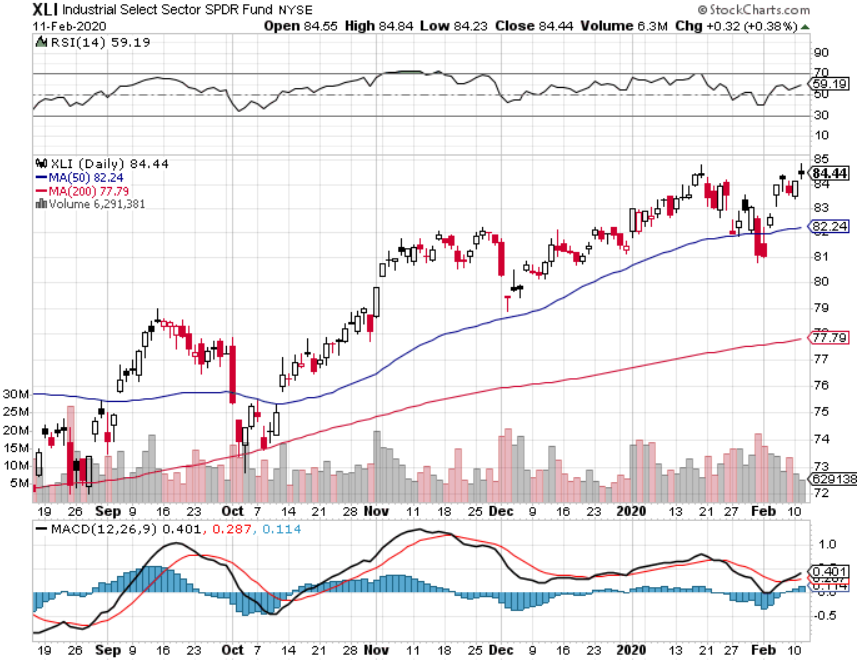 US Steel (X)-Tariffs Trouble
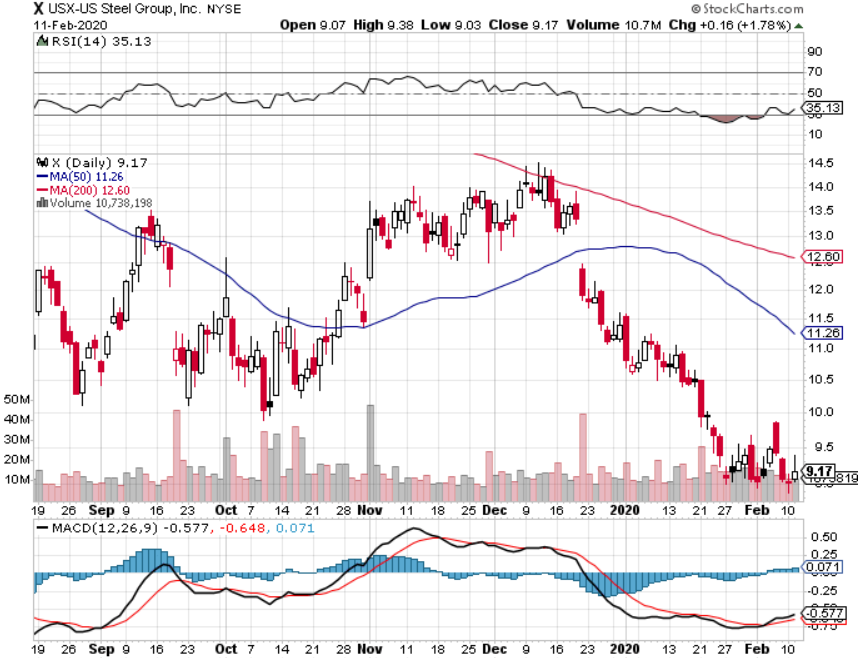 Wal-Mart (WMT)-Tariffs Troubletook profit on Long 11/$125-$130 bear put spreadtook profit on Long 10/$119-$121 bear put spreadtook profits on Long 8/$114-$117 bear put spread
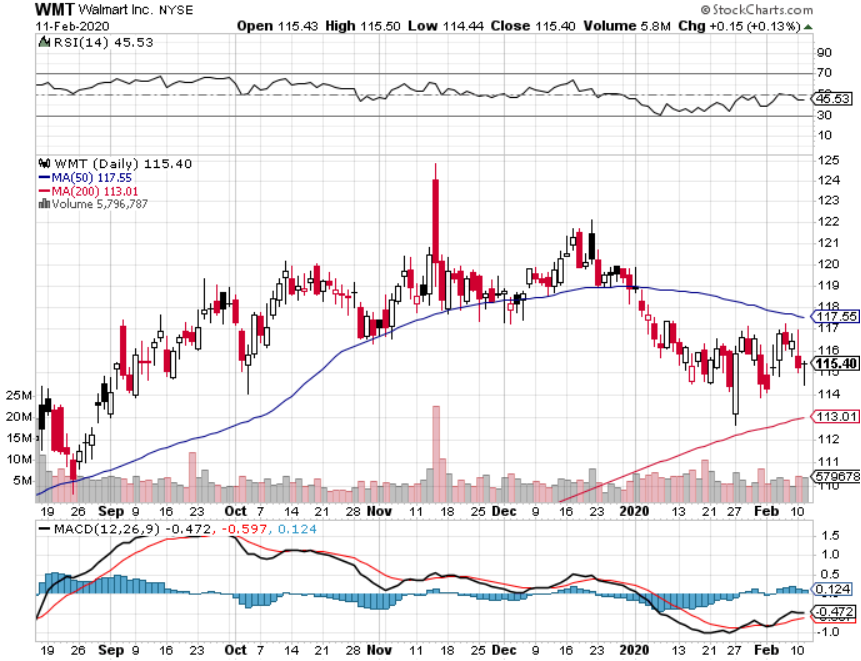 Macys’ (M)-Tariffs Troubletook profits on Long 8/$23-$25 bear put spread
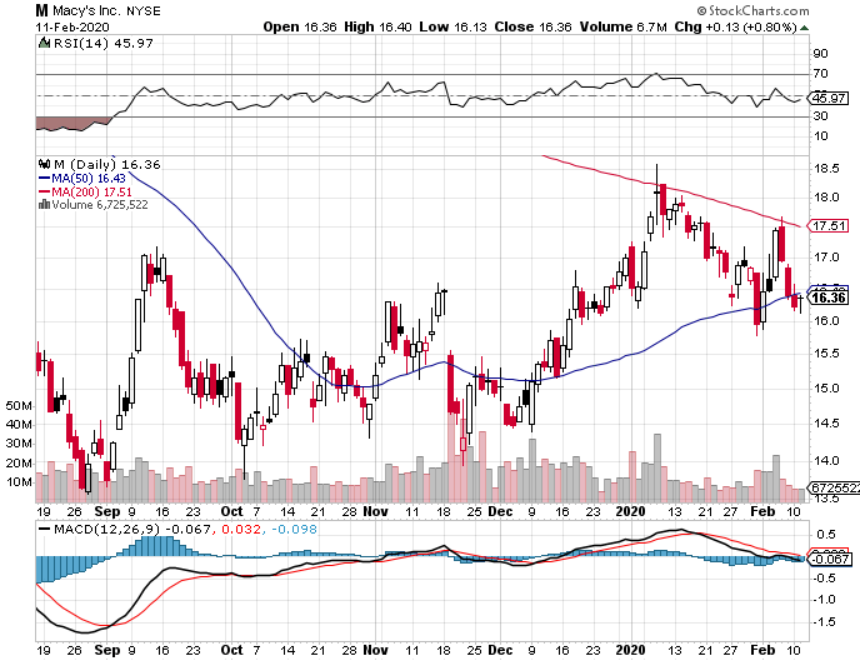 Tesla (TSLA)- Gone BallisticShanghai shutdown, New German subsidies, up 60X from original recommendationstopped out of long 6/$260-$270 put spreadtook profits on long 6/$140-$150 call spreadtook profits on long 6/$240-$250 put spread
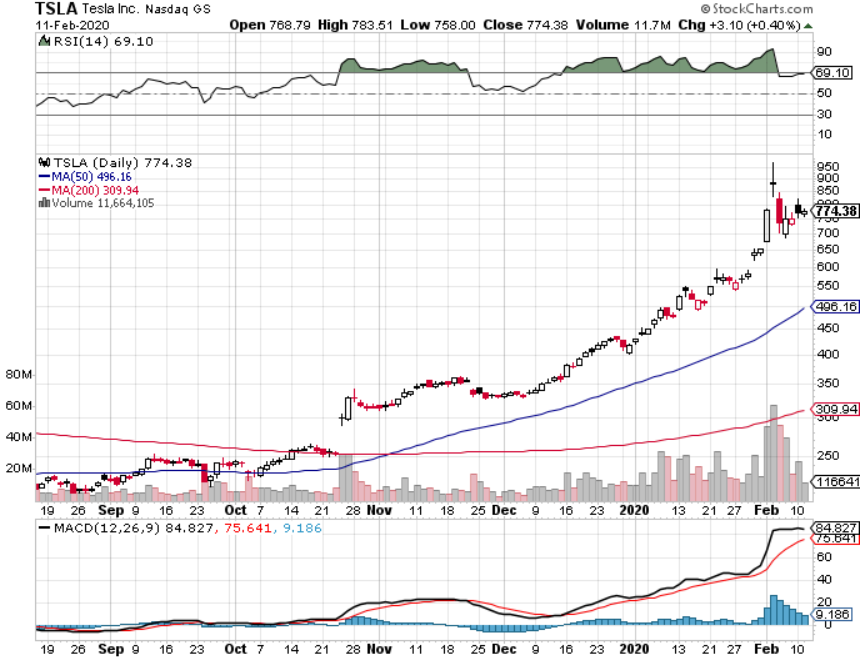 Southwest Airlines (LUV) - Boeing 737 Max biggest buyer
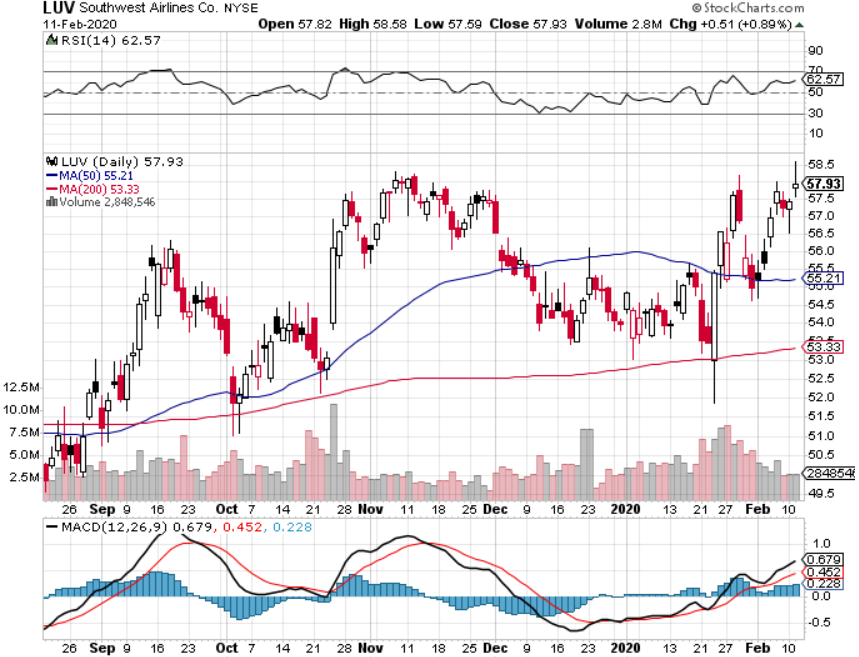 Delta Airlines (DAL) – Non 737 User
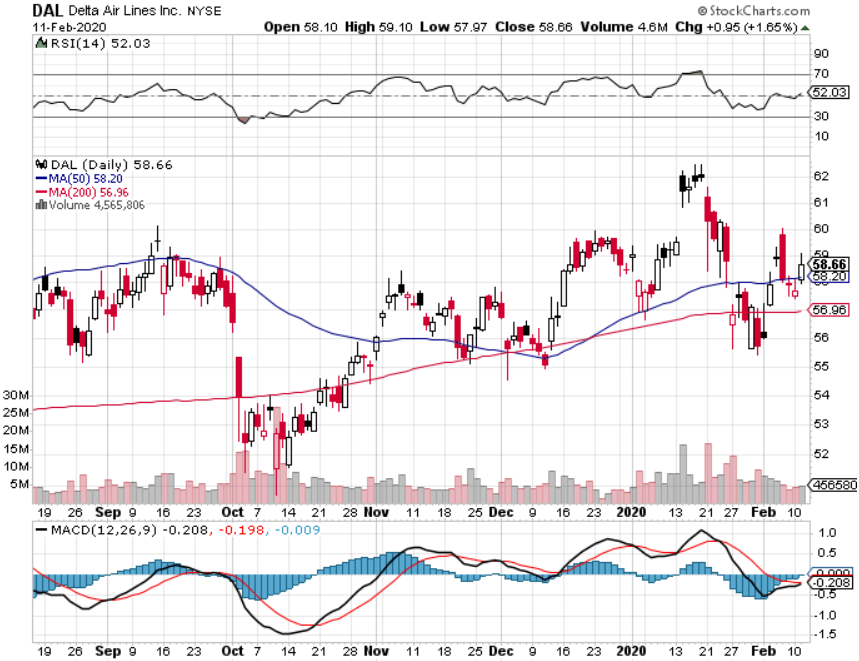 Transports Sector SPDR (XTN)- (ALGT),  (ALK), (JBLU), (LUV), (CHRW), (DAL)
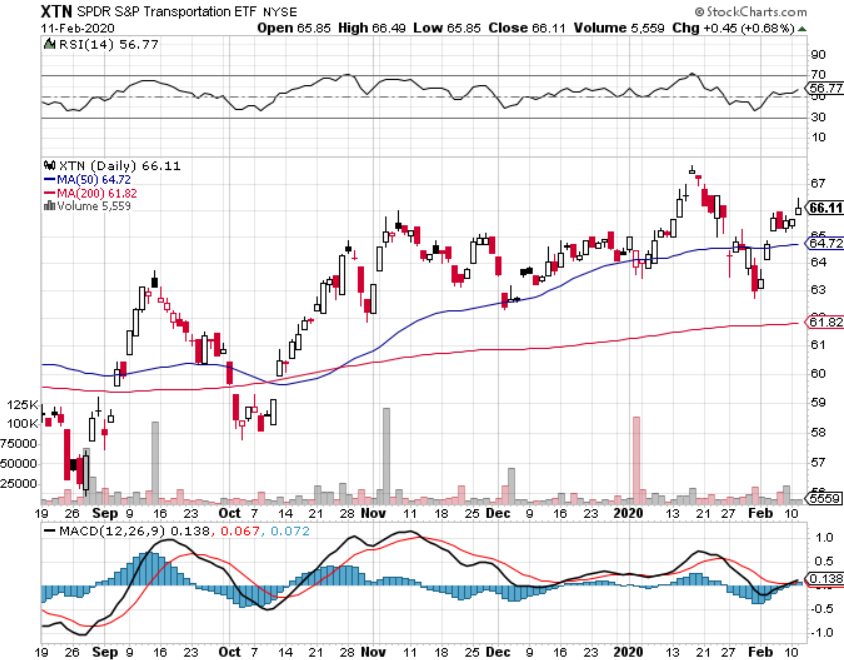 Health Care Sector (XLV), (RXL)-New Highs(JNJ), (PFE), (MRK), (GILD), (ACT), (AMGN)
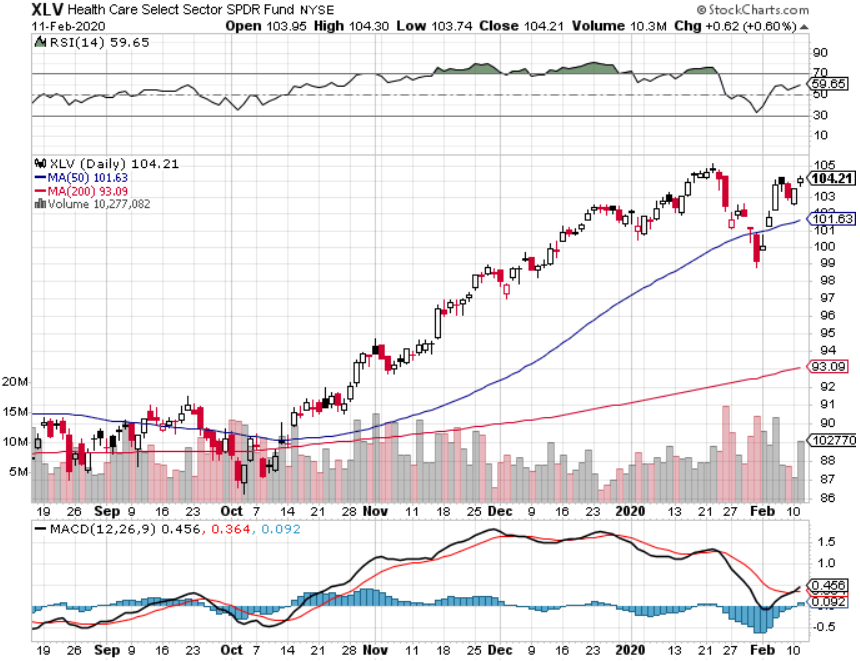 Amgen (AMGN)First Biotech Letter Trade Alert-up 21% in two months
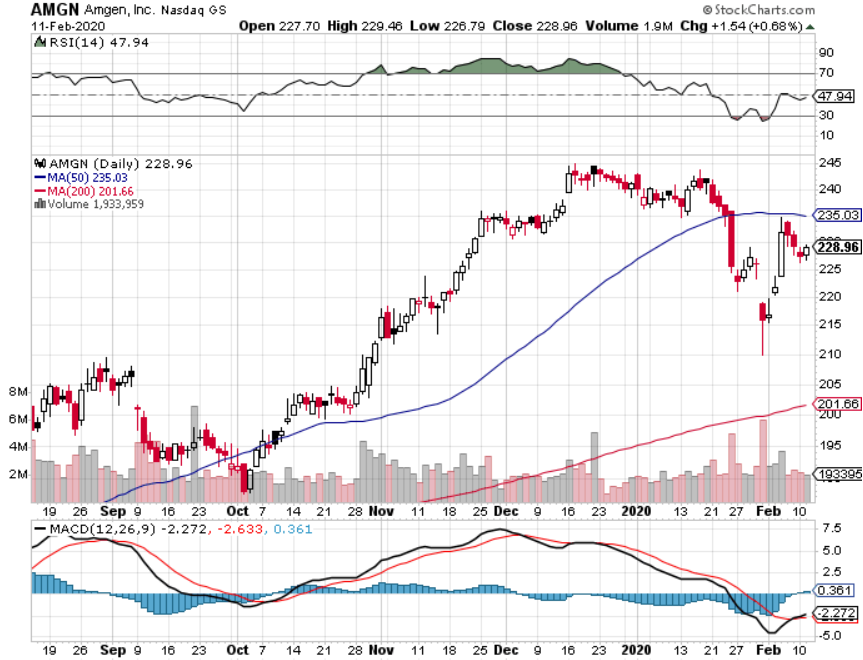 CRISPR Therapeutics (CRSP)Best Biotech Letter Trade Alert-up 100% in two months
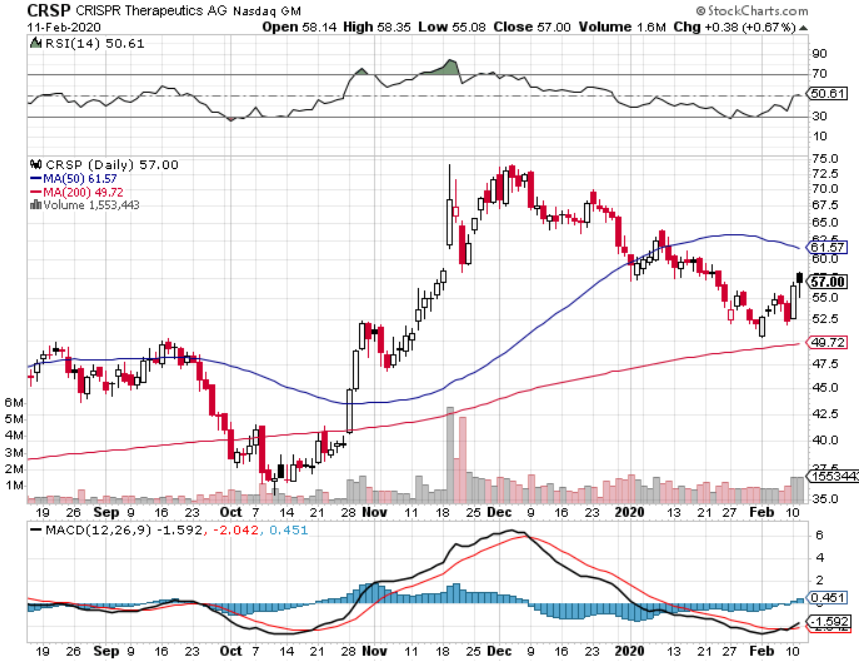 Goldman Sachs (GS)-Losing Breakout
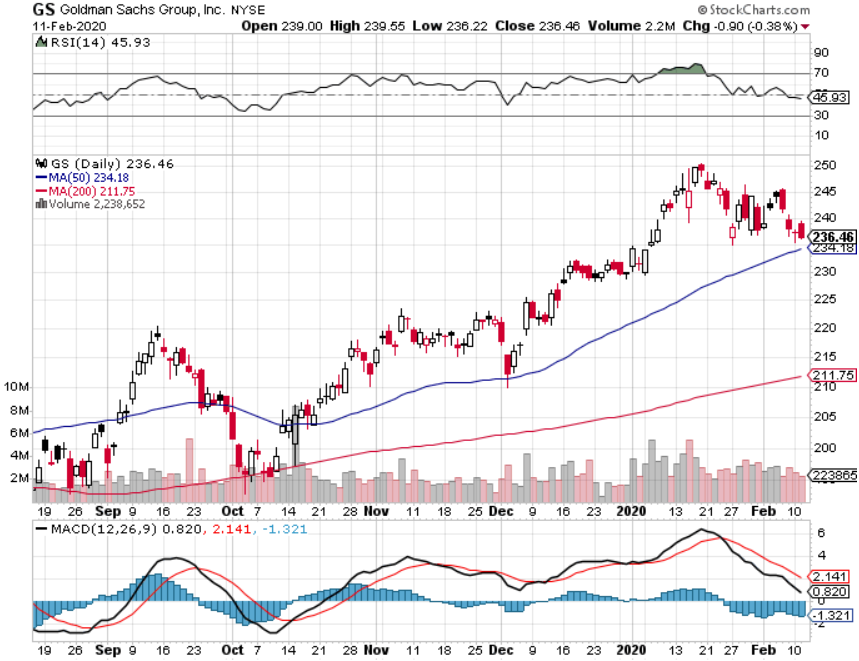 Palo Alto Networks (PANW)- BreakoutHacking never goes out of fashion
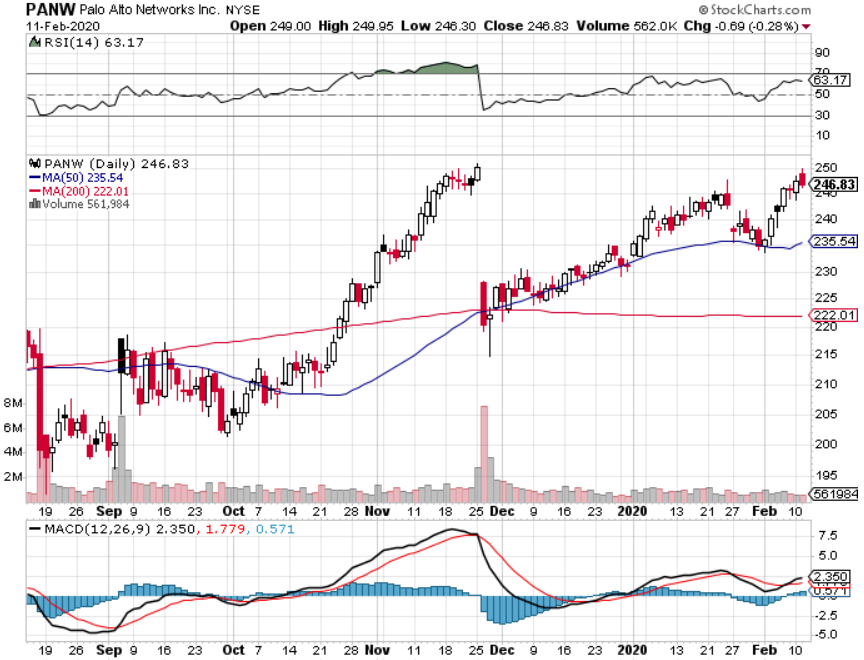 Consumer Discretionary SPDR (XLY)(DIS), (AMZN), (HD), (CMCSA), (MCD), (SBUX)
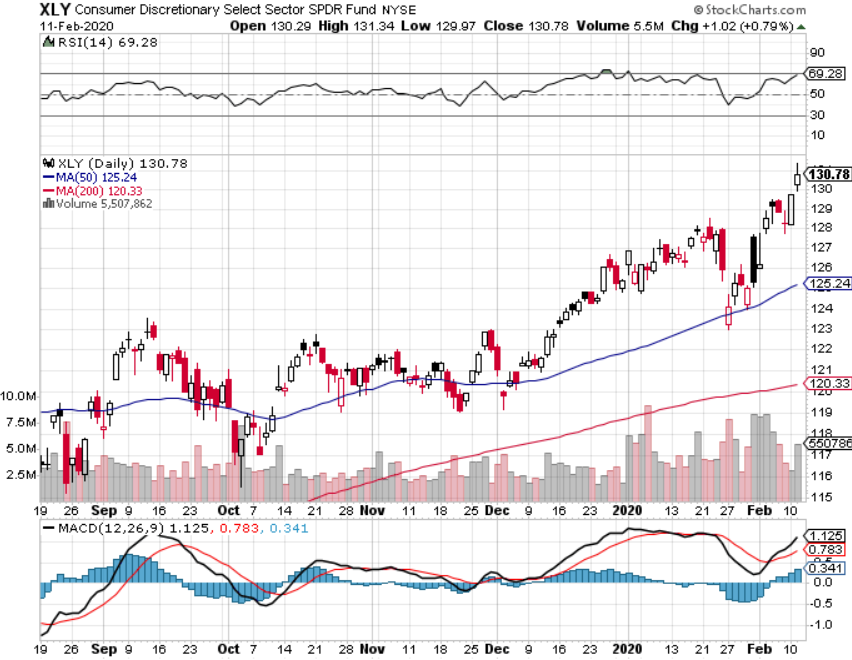 Europe Hedged Equity (HEDJ)- Pip on Brexit News
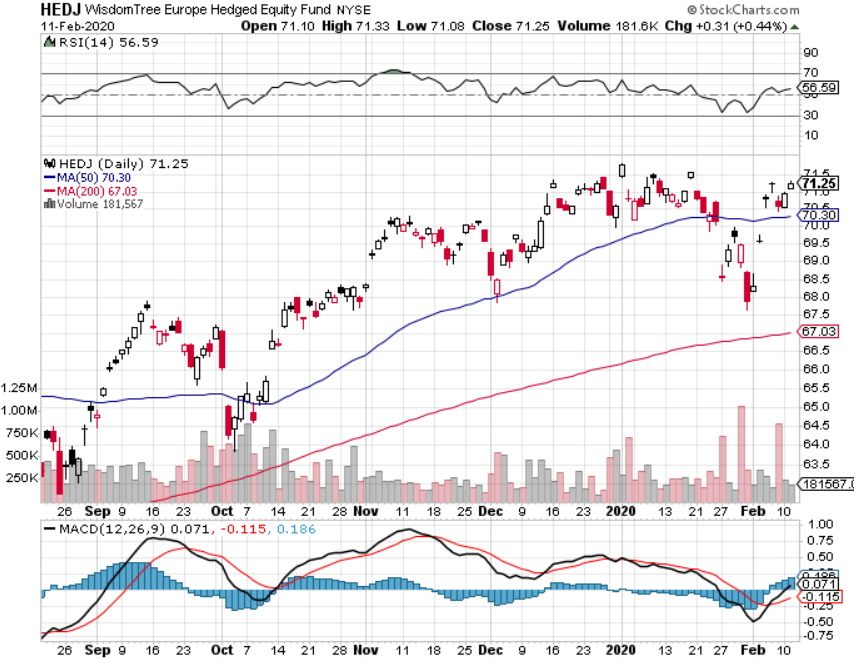 Japan (DXJ)-
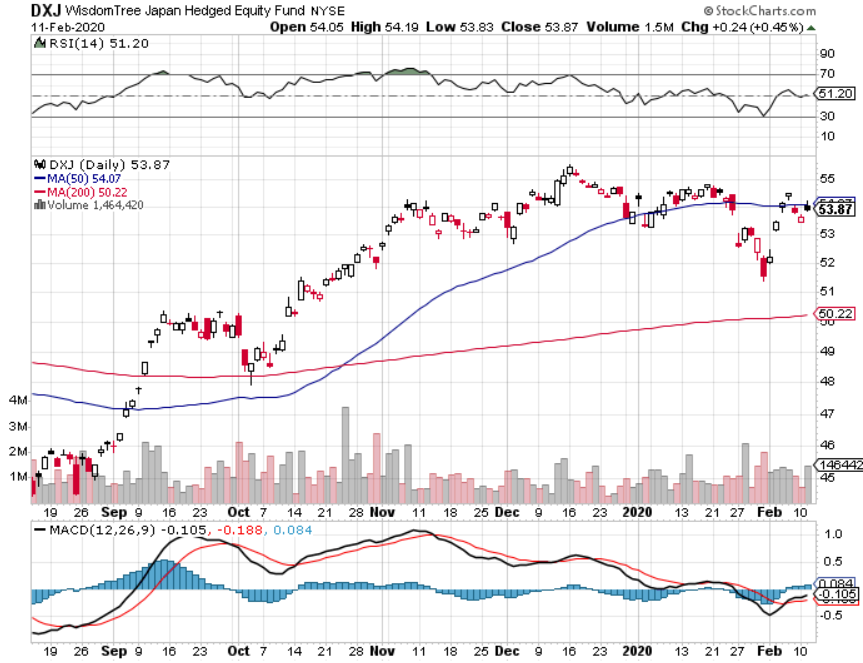 Emerging Markets (EEM)-  Weak Dollar Play
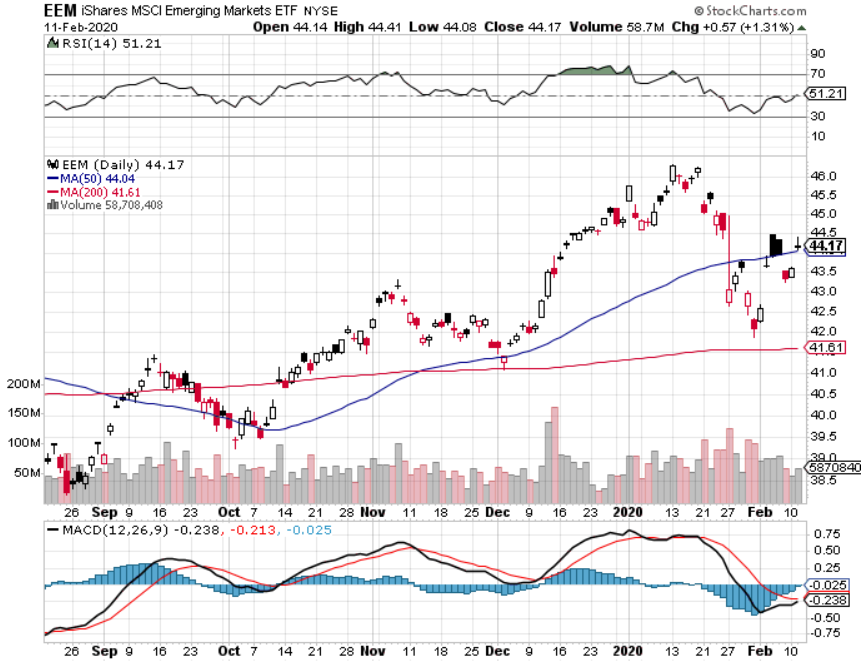 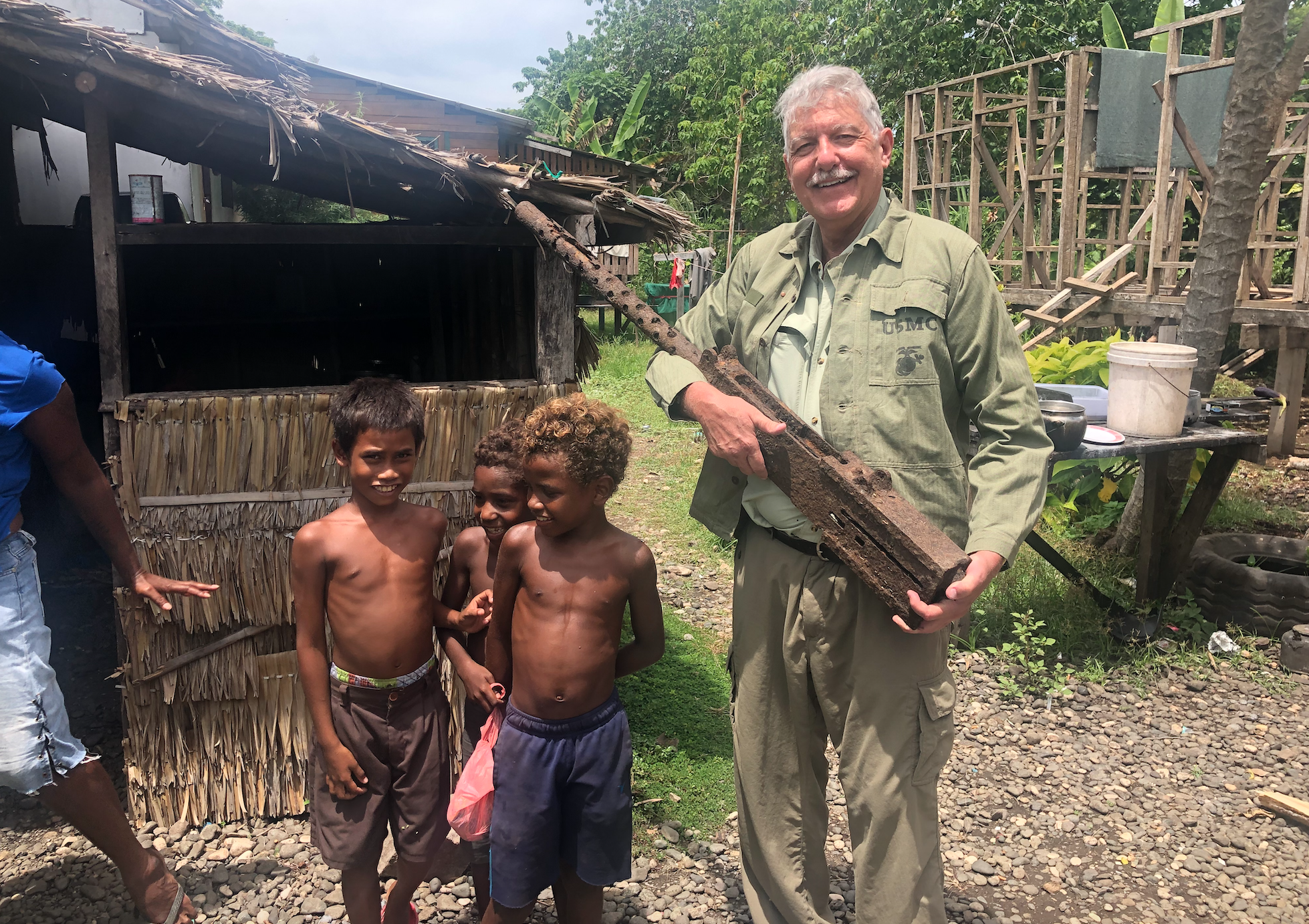 Bonds – The Inversion is Back
*Bonds enjoy monster rally in the wake of the Corona epidemic*Yield inversion is almost back, with long rates about to drop below short rates, another recessionary indicator*Flight to safety combines with global recession fears*US dollar rally also gives fixed income a push*Get ready to sell short*Bottom line: bonds will fall back once recession fears fade
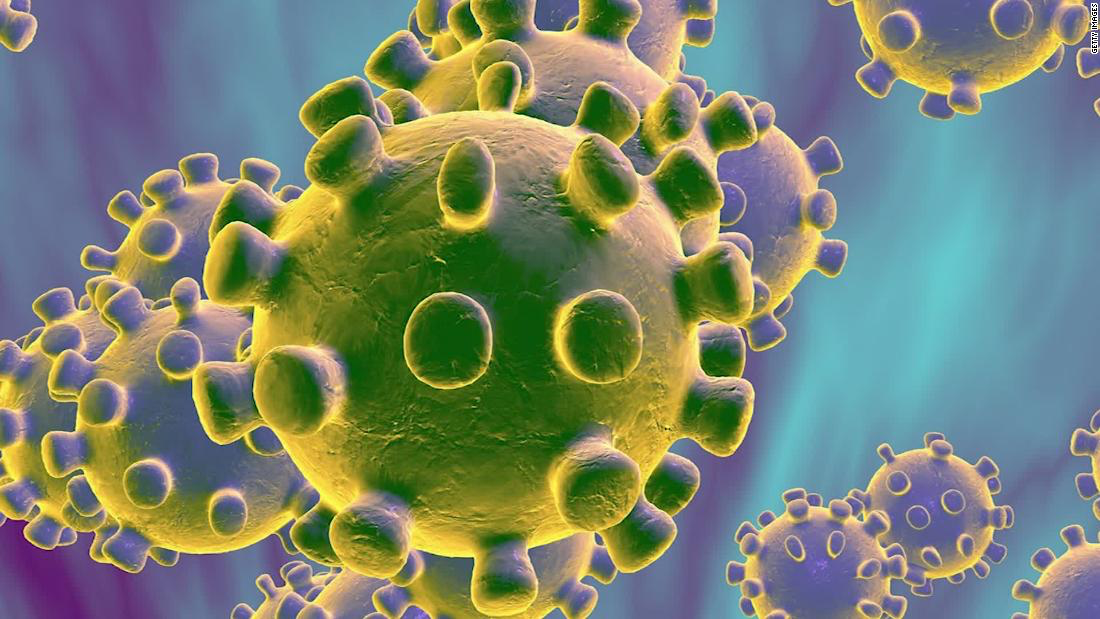 Treasury ETF (TLT) – Trading the Rangelong 12/$145-$148 put spread – expires in 12 trading days profits on long 10/$129-$132 call spreadstopped out of long 8/$137-$140 put spread took profits on long 8/$125-$128 call spread
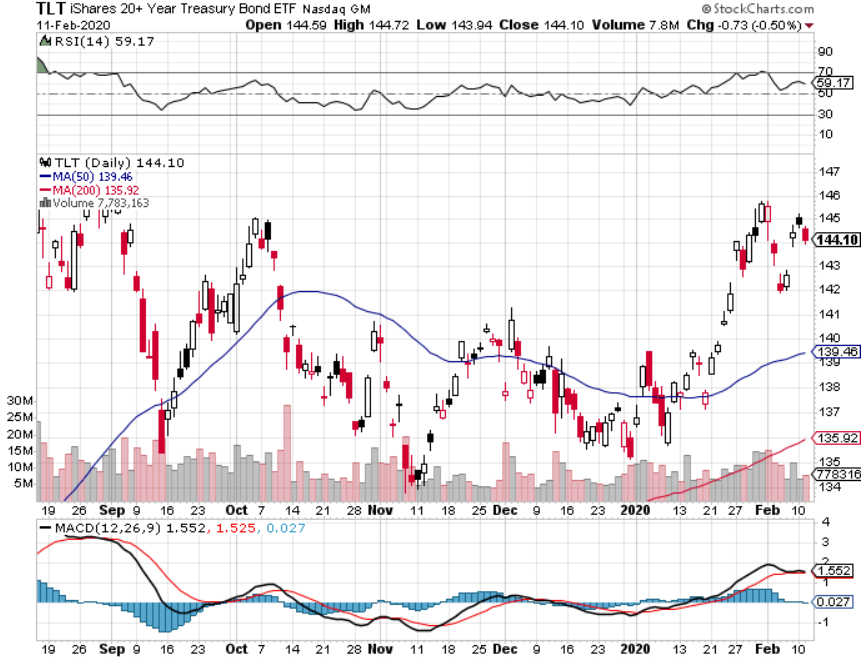 Ten Year Treasury Yield ($TNX) – 1.62%
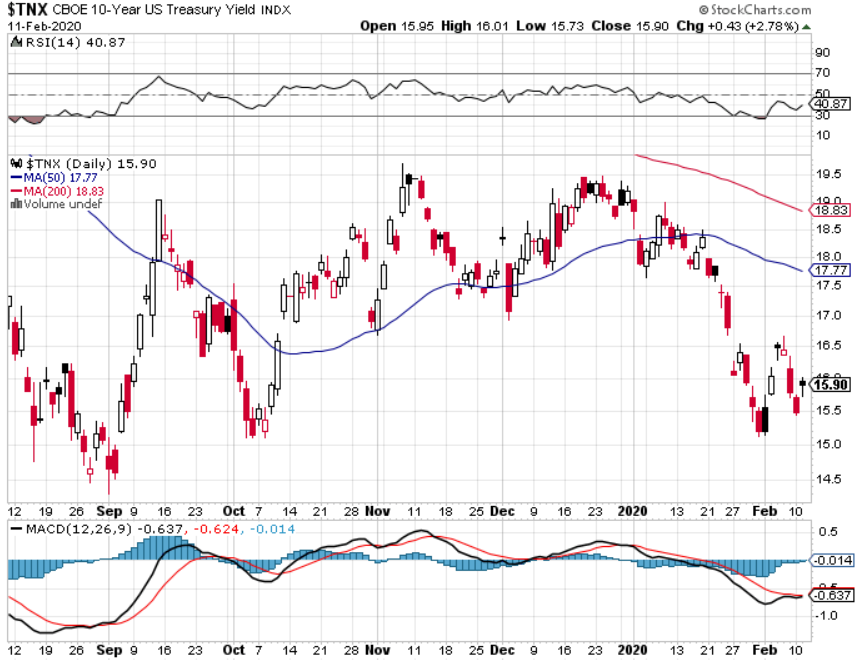 Junk Bonds (HYG) 4.82% Yieldbig jump in yields on stock selloff and recession fears
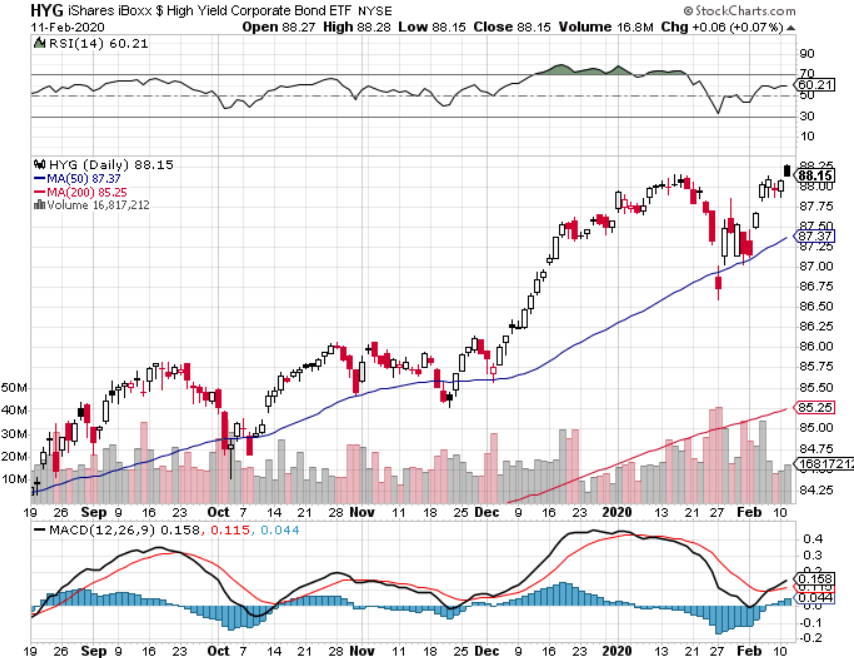 2X Short Treasuries (TBT)- 2 Month Bottoming Process
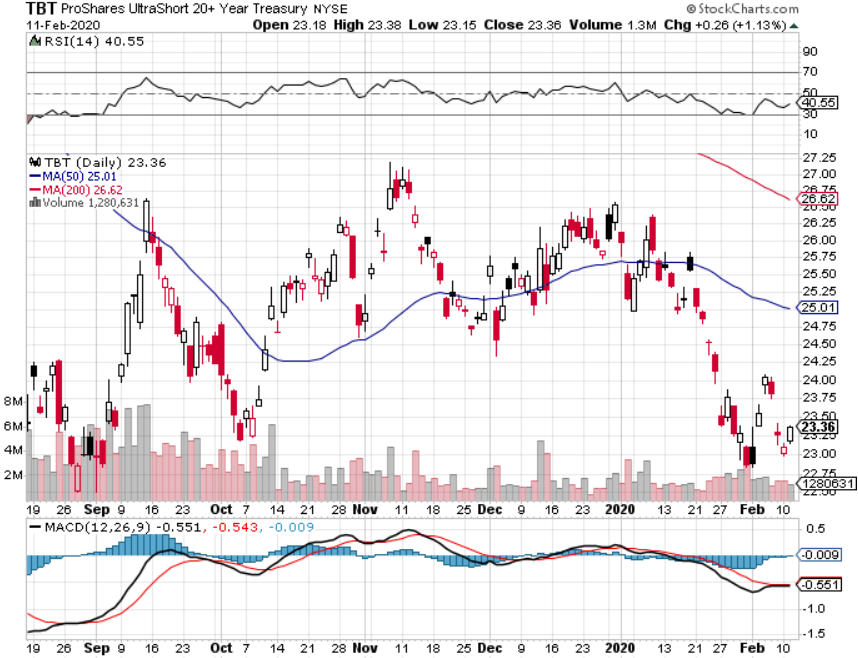 Emerging Market Debt (ELD) 4.78% Yield-
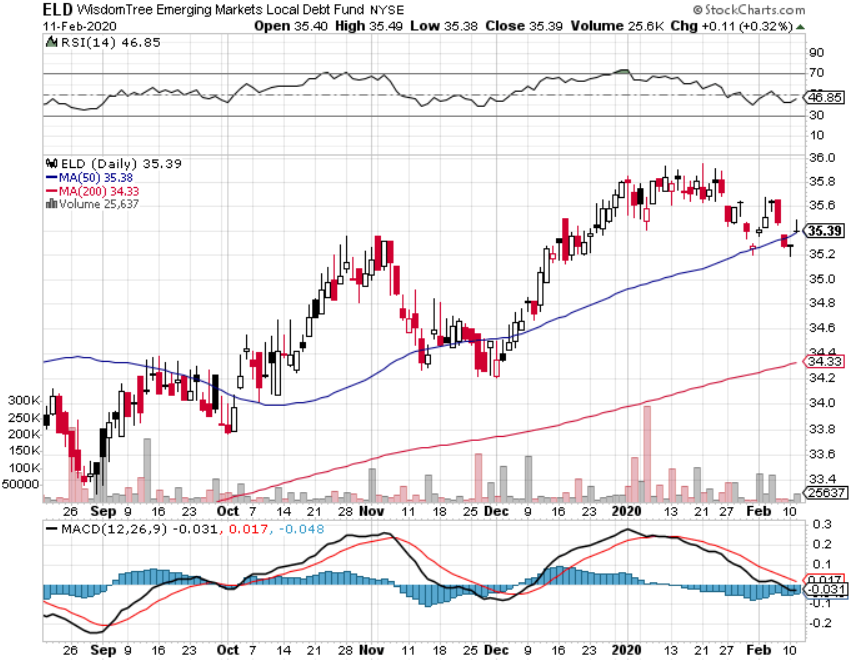 Municipal Bonds (MUB)-1.62%  Mix of AAA, AA, and A rated bonds
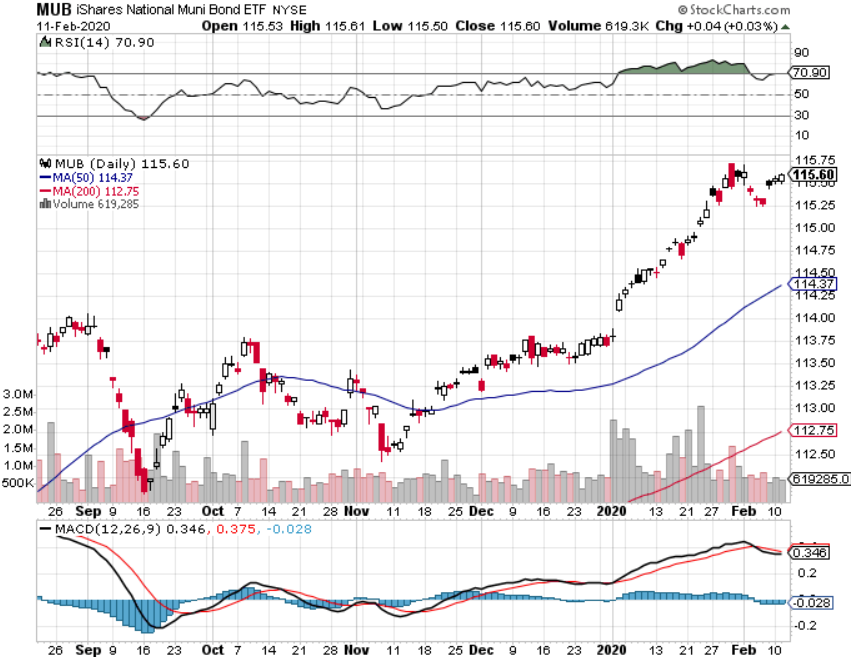 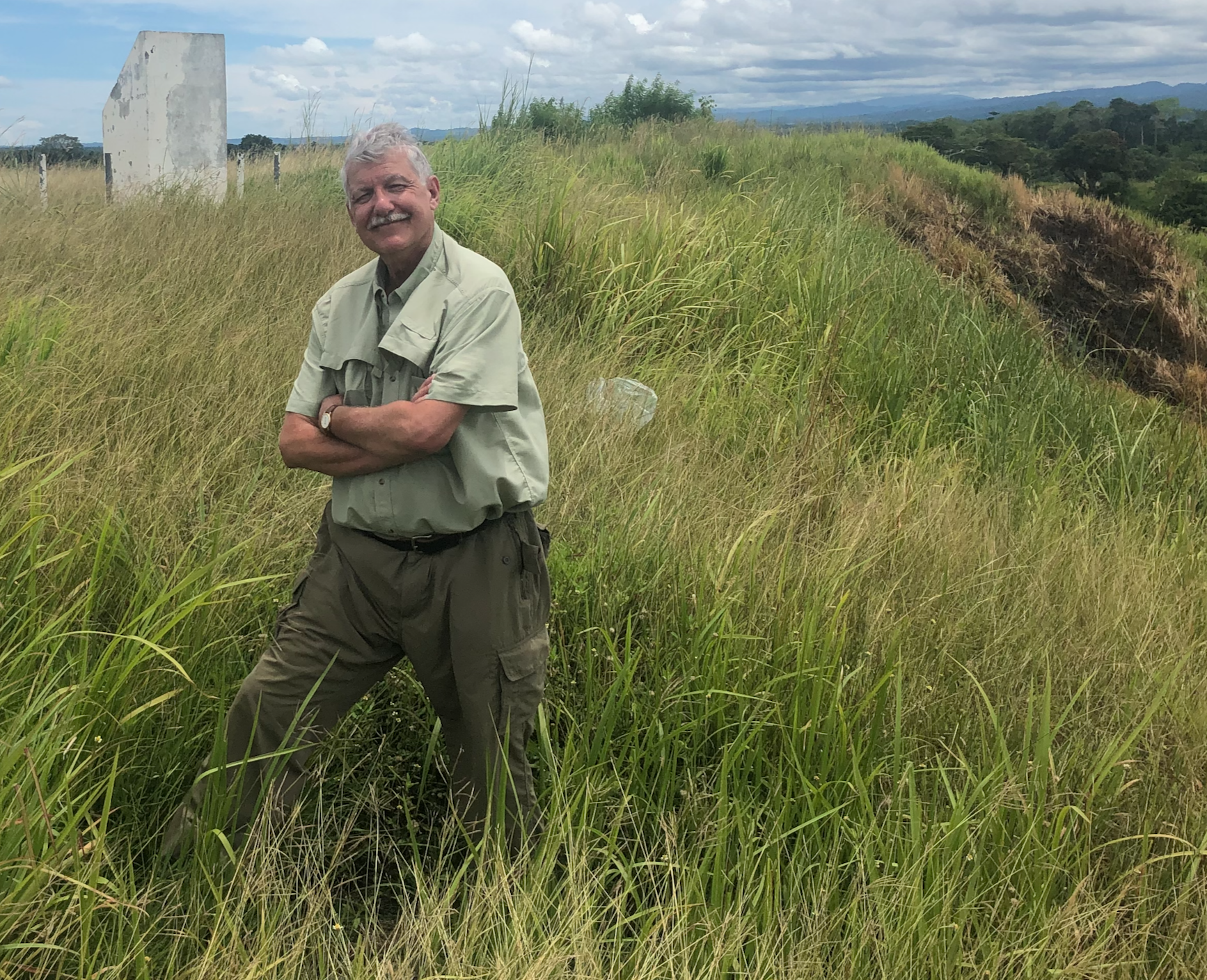 Foreign Currencies – Dollar Spike
*Global Recession fears and flight to safety also produce a big dollar spike*Euro(FXE) gets crushed to six-month lows*British pound fades as Brexit finally goes through, but the government only has until yearend to negotiate a trade deal with Europe*Bitcoin breaks above $10,000 on panic Chinese buying*Aussie suffers from Corona virus fears*Starting selling short all dollar rallies
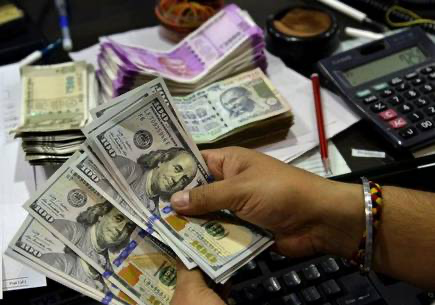 Japanese Yen (FXY), (YCS)
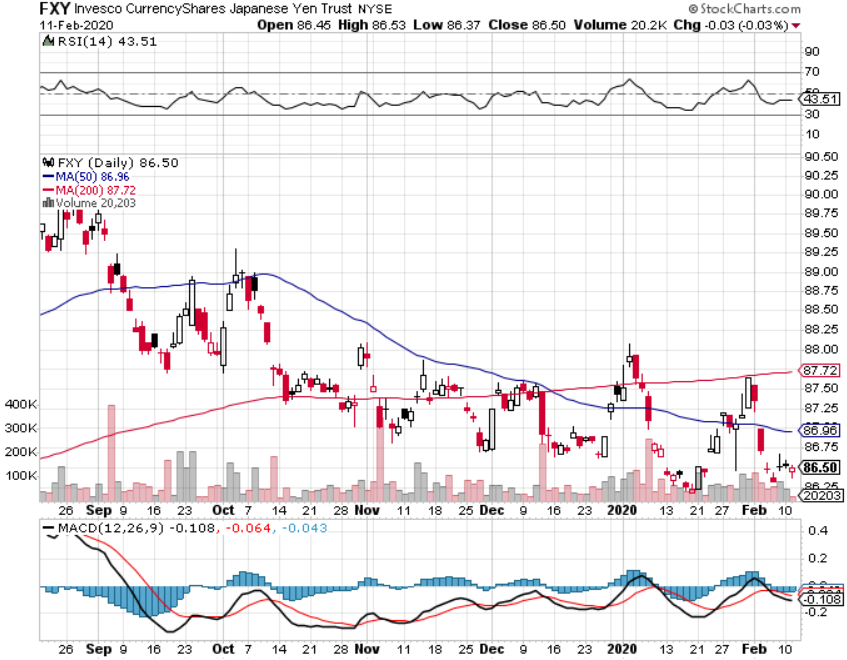 Euro ($XEU), (FXE), (EUO)-
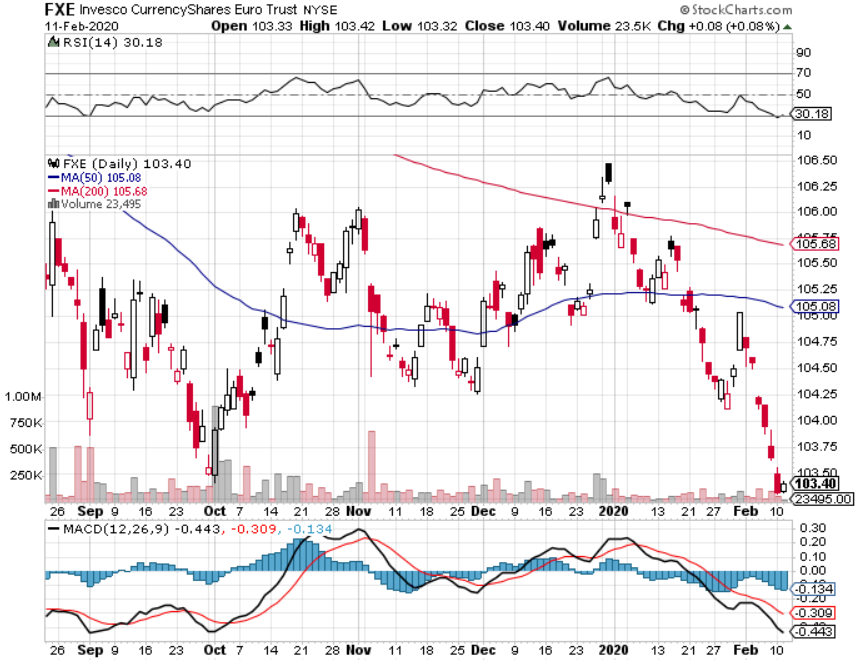 British Pound (FXB)-
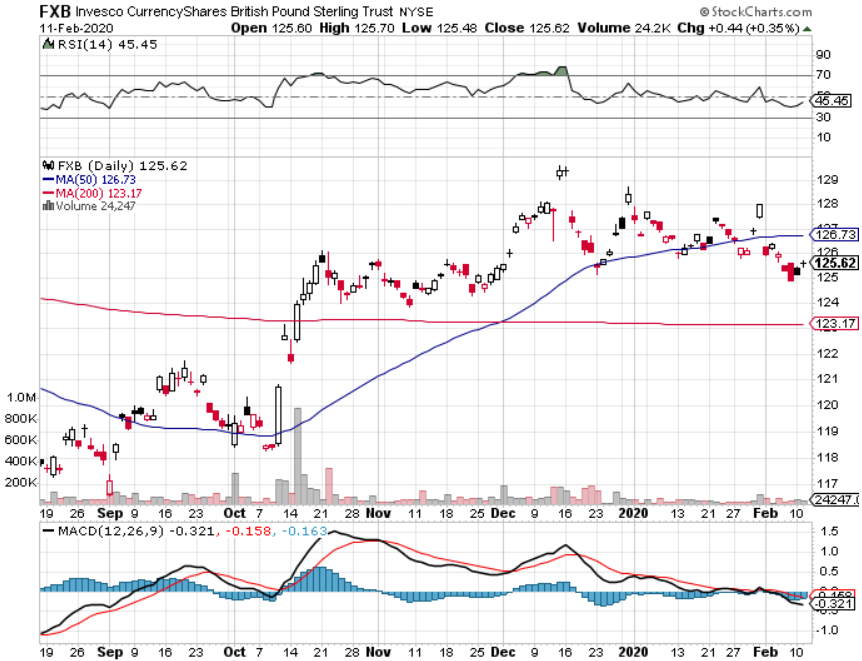 Australian Dollar (FXA)- The Global Recovery Playtook profits on long 8/$67-$69 call spread
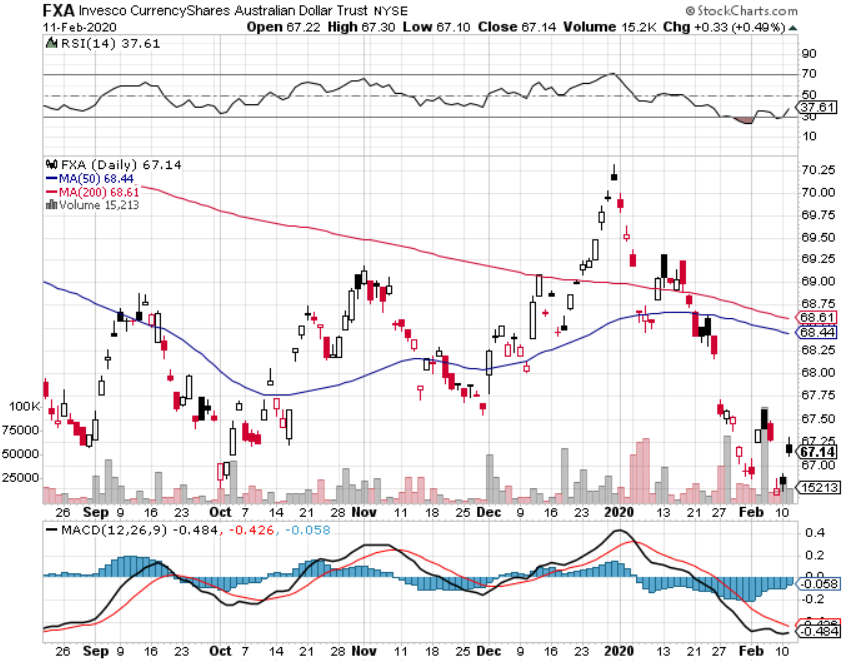 Emerging Market Currencies (CEW)
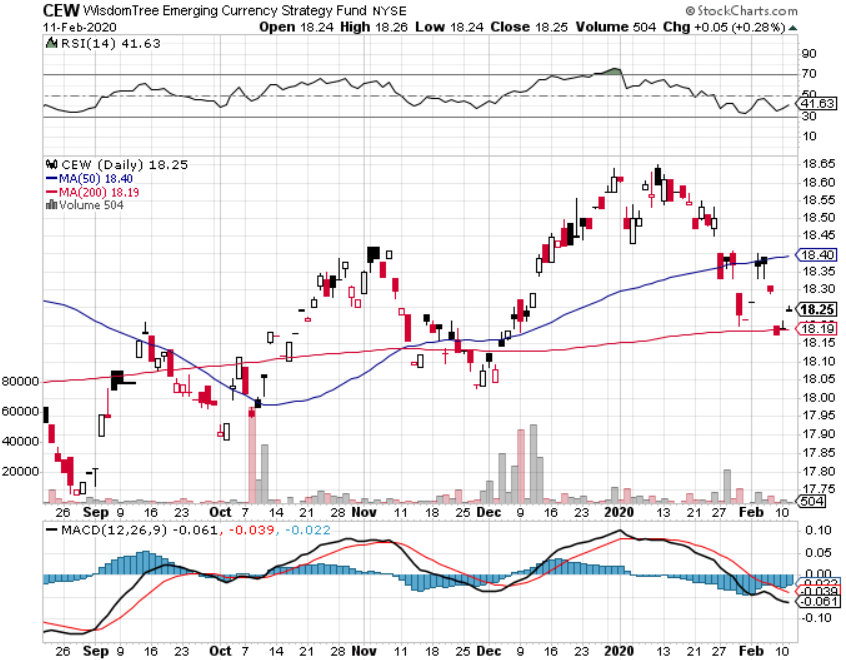 Chinese Yuan- (CYB)- New Lows
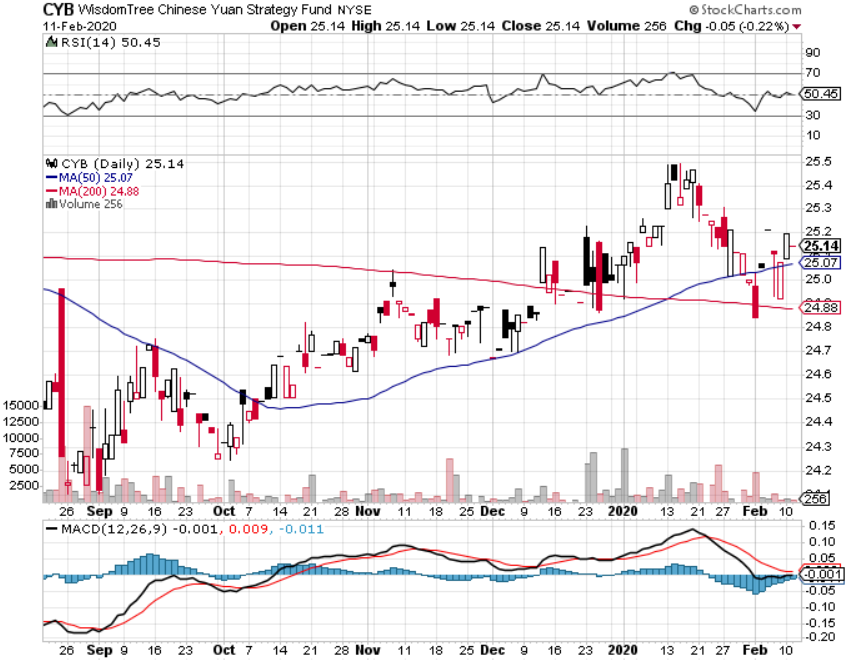 Bitcoin- Mideast Crisis Brings Brief Respite
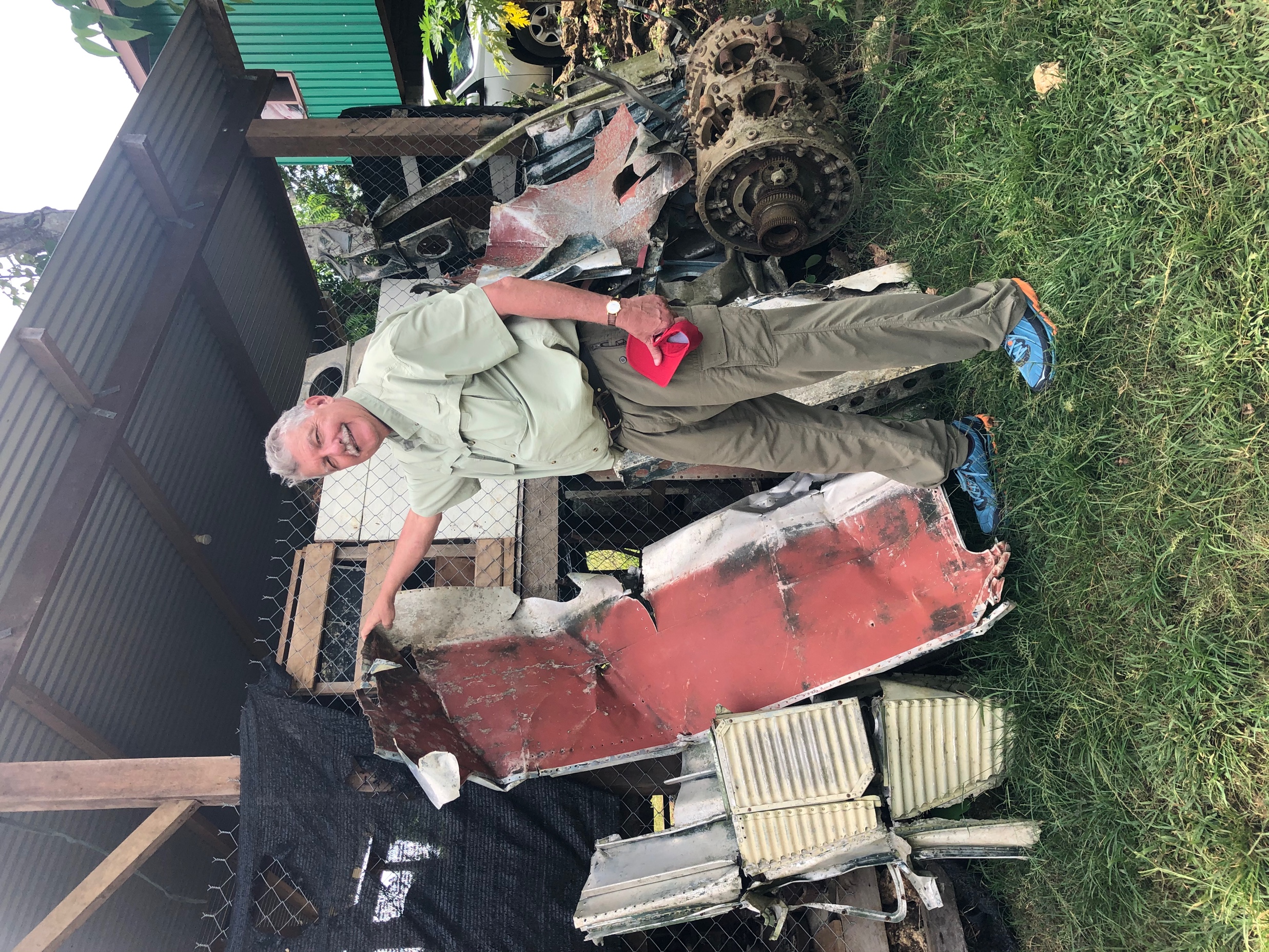 Energy – Corona Crash
*Oil collapses below $50 on Corona recession fears*China is the world’s largest marginal oil consumer, so oil had to take the big hit*Any  price spike was be temporary, as over supply against fading demand will last for years*Avoid all energy plays like the plague, could drop by half in the coming recession
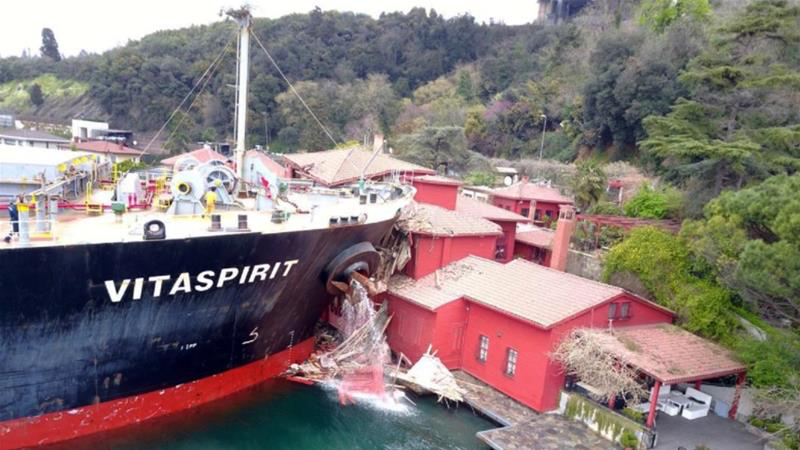 Oil-($WTIC)
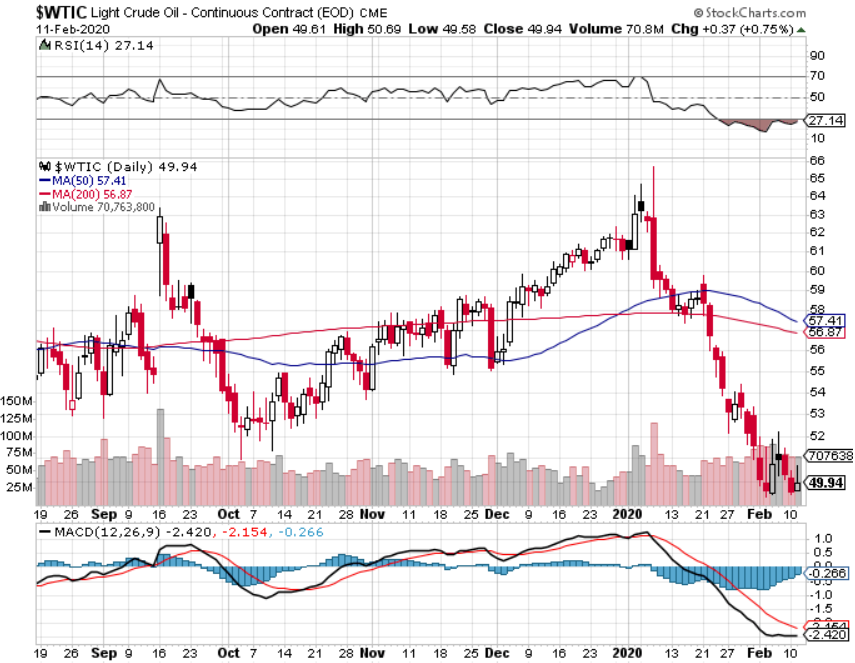 United States Oil Fund (USO)long 10/$9.50-$10 Vertical bull call spread
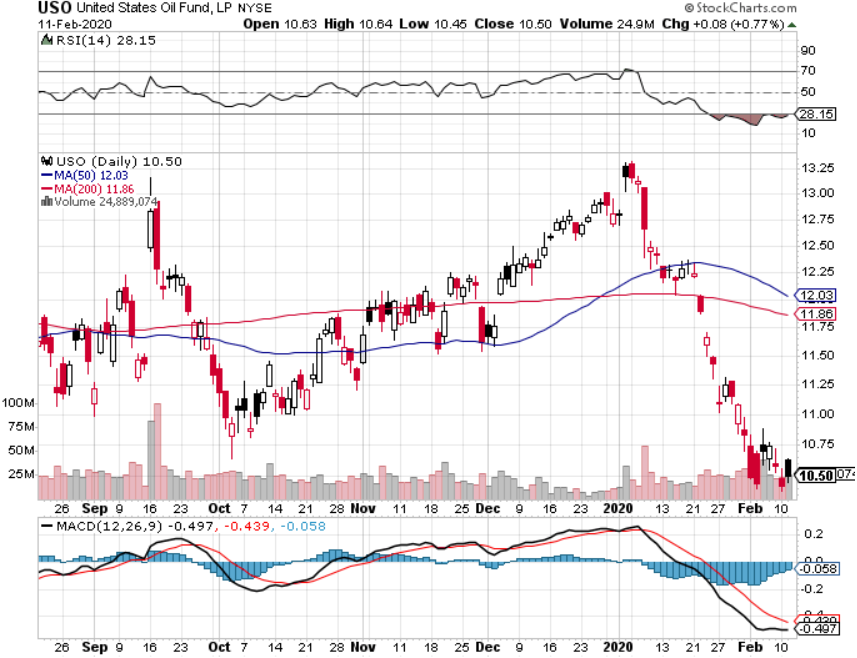 Energy Select Sector SPDR (XLE)-No Performance!(XOM), (CVX), (SLB), (KMI), (EOG), (COP)
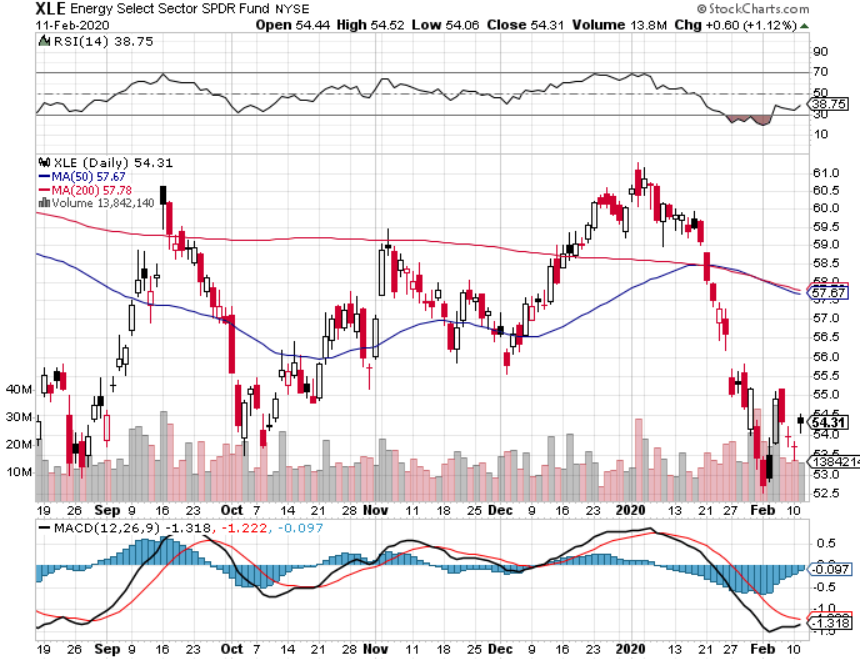 Halliburton (HAL)-
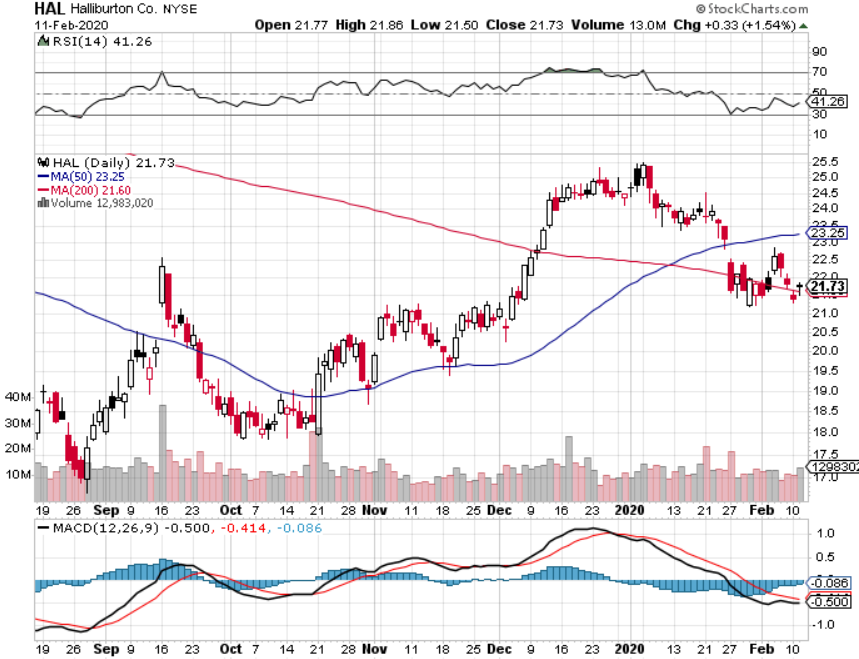 Natural Gas (UNG) -
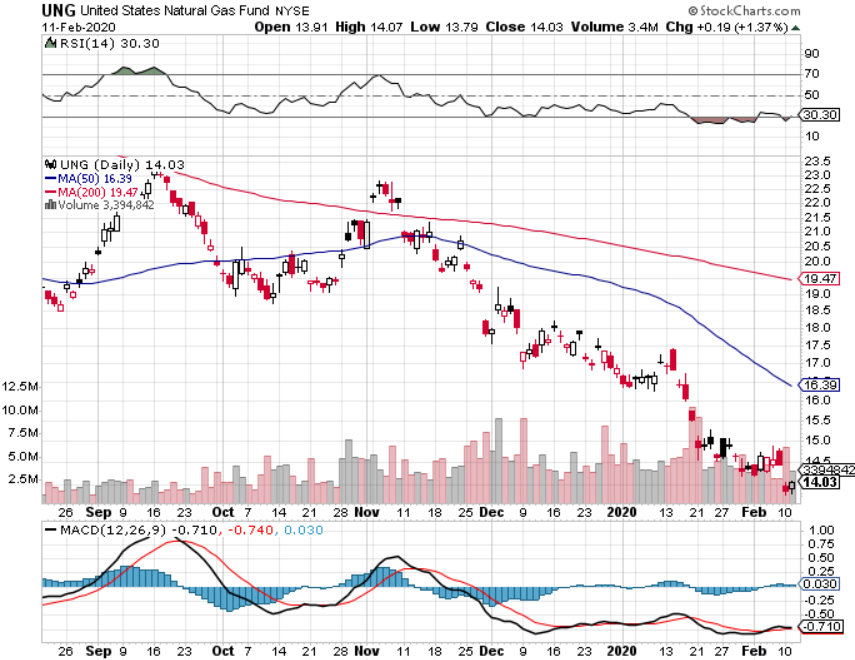 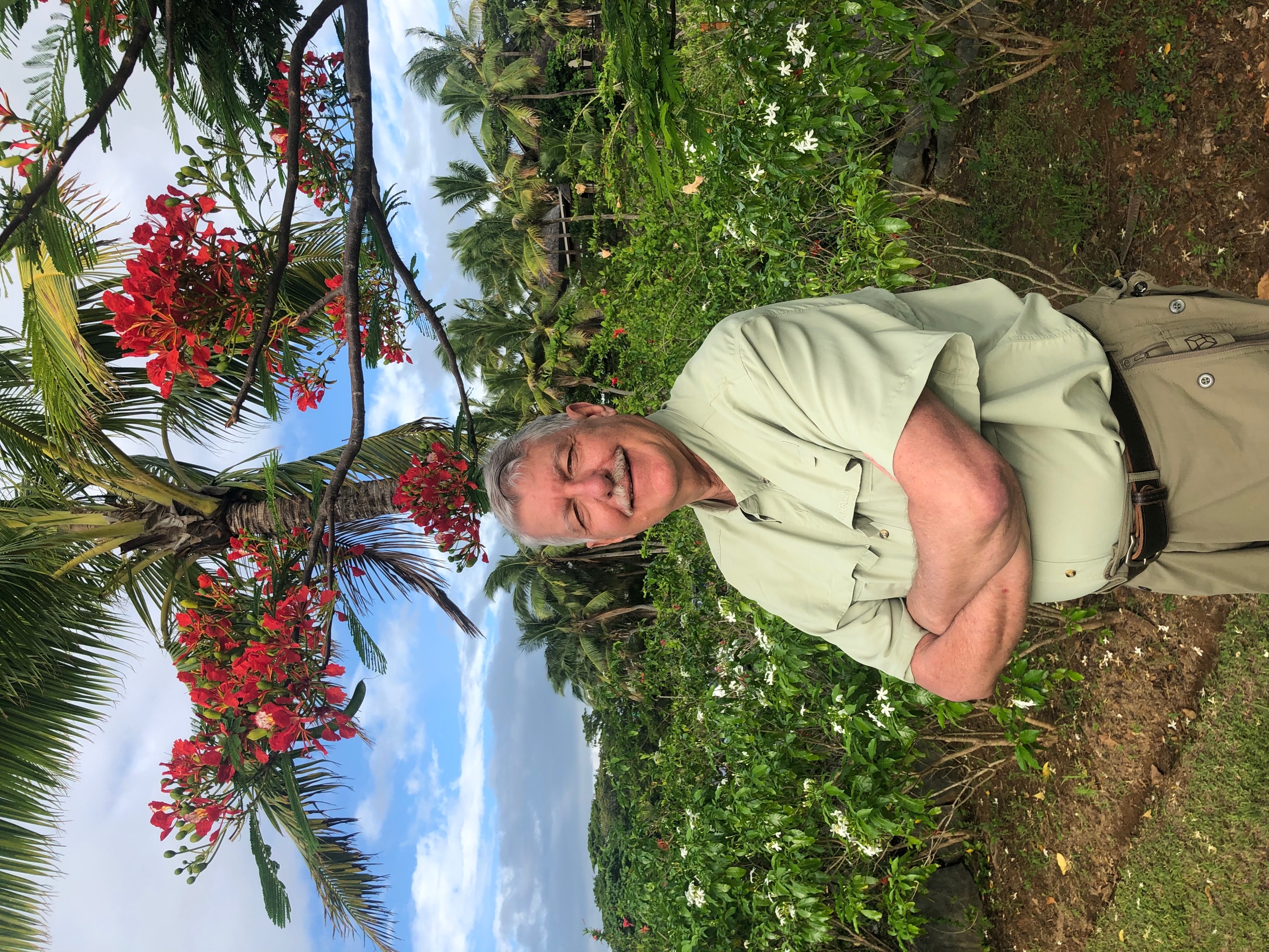 Precious Metals –  Holding Up
*Gold remains bid with potential stock weakness coming*Sideway move after big spike up is very bullish*Only a 22% move takes gold prices to new all-time highs*”RISK OFF” means ”BUY GOLD”*Central banks still pouring into gold every month*Bottom Line: buy a bigger dip ingold and precious metals
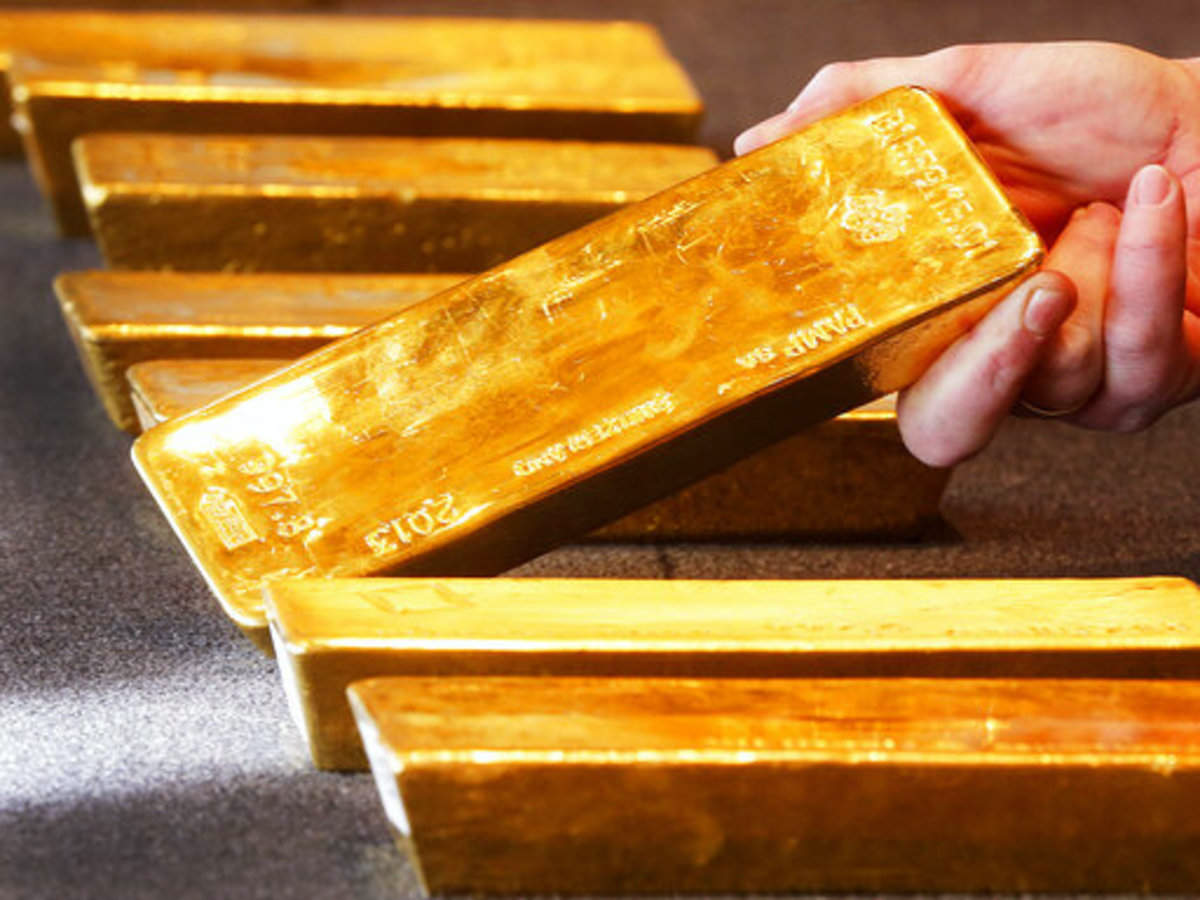 Gold (GLD)- Short Term downtrend
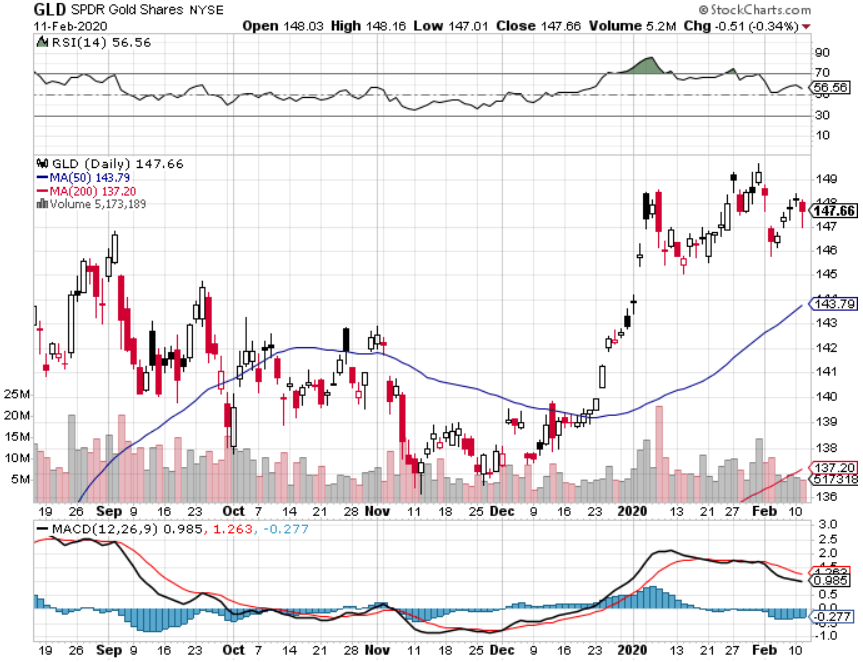 Market Vectors Gold Miners ETF- (GDX) – Yikes!
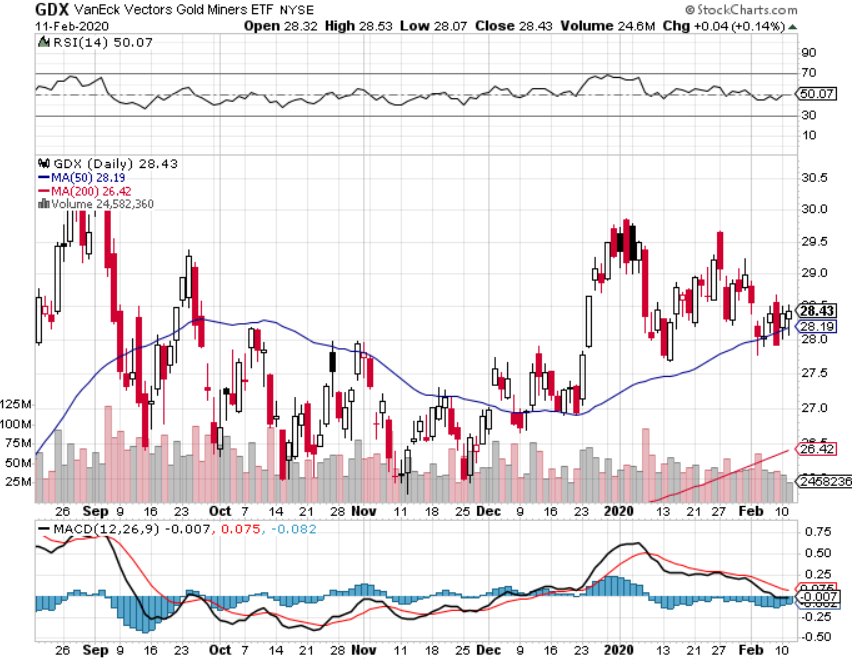 Barrick Gold (GOLD)
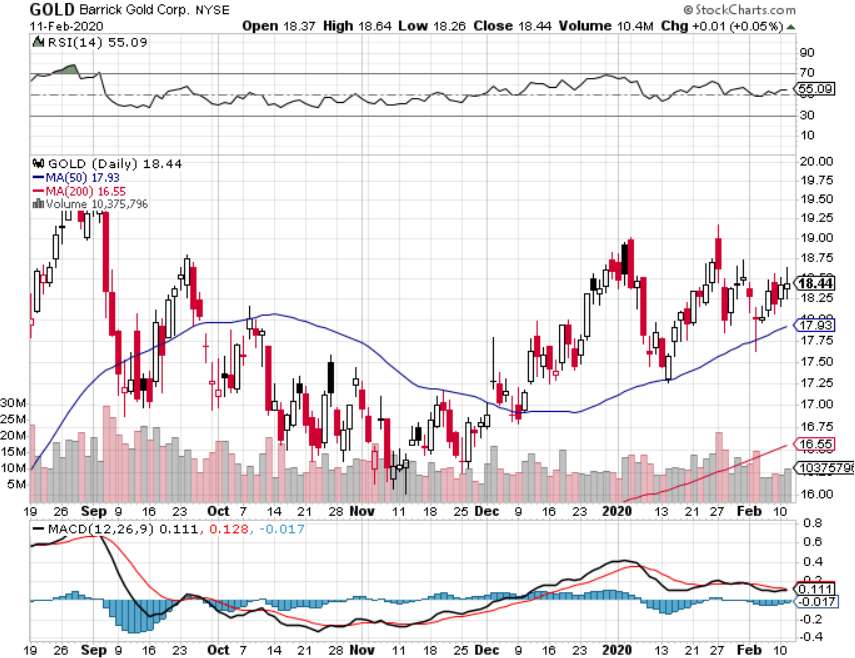 Newmont Mining- (NEM)-
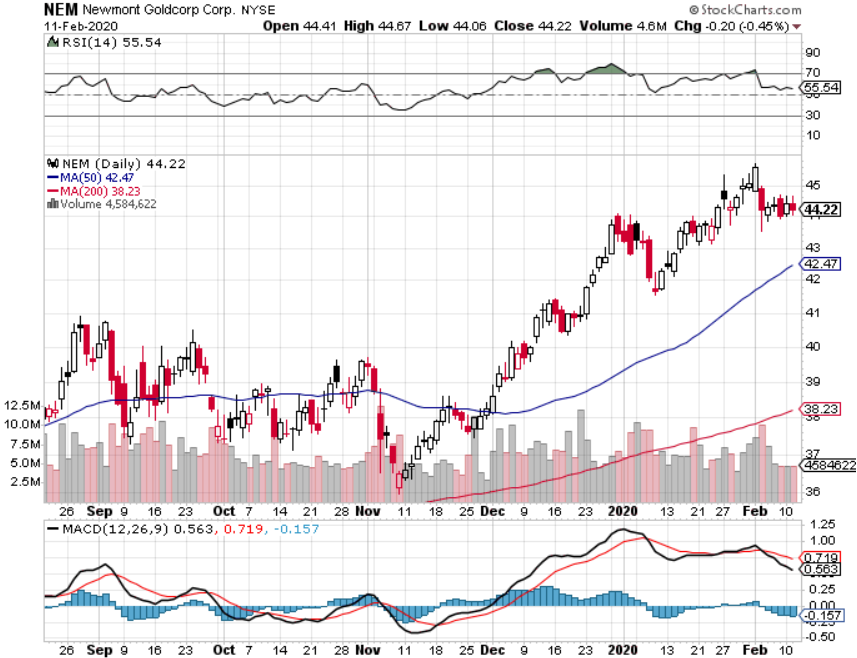 Silver- (SLV)-
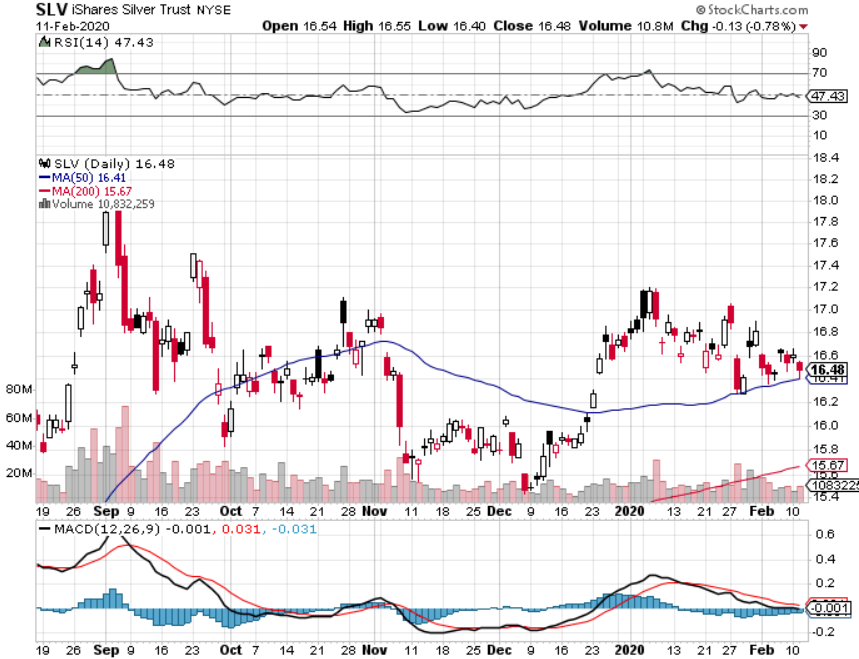 Silver Miners - (SIL)-
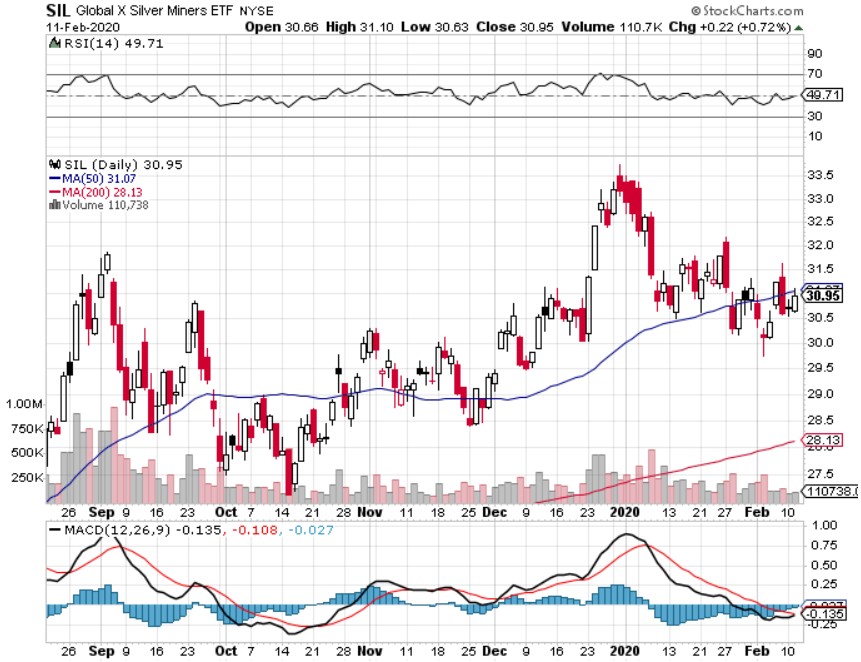 Wheaton Precious Metals - (WPM)-
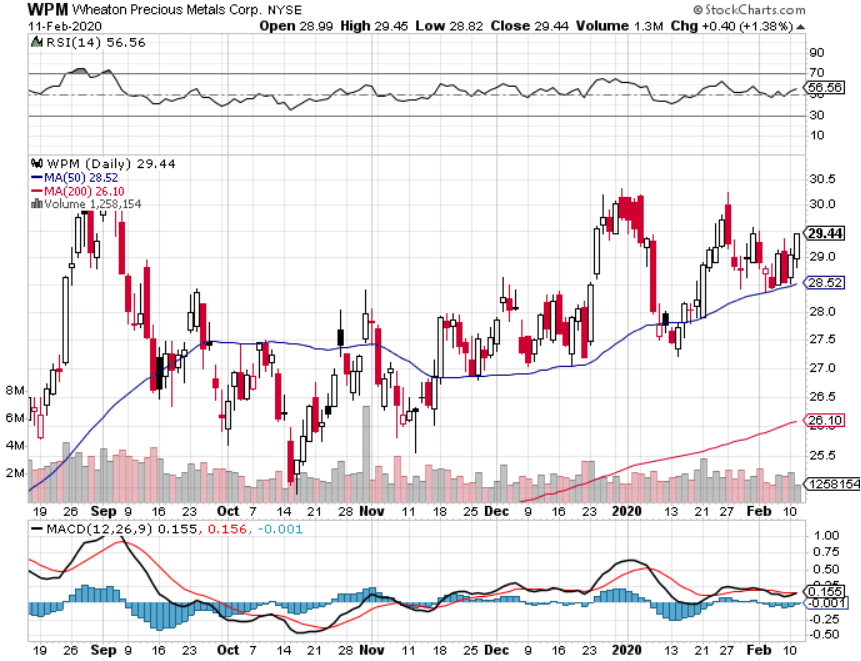 Copper (COPX)-CollapseTrade War Disaster
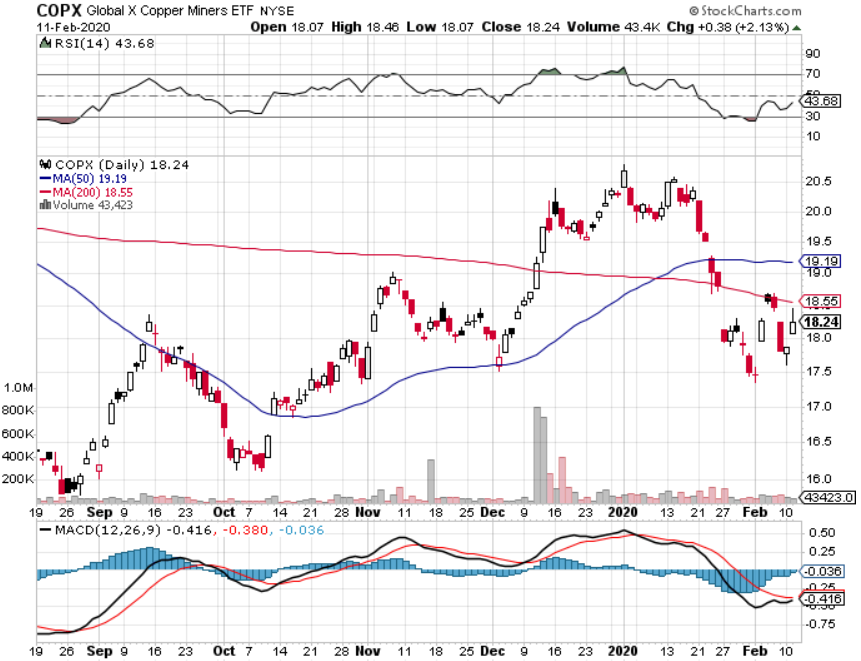 Freeport McMoRan (FCX)-World’s Largest Copper Producertook profits on long 4/$10-$11 call spreadtook profits on short 4/$114 calls
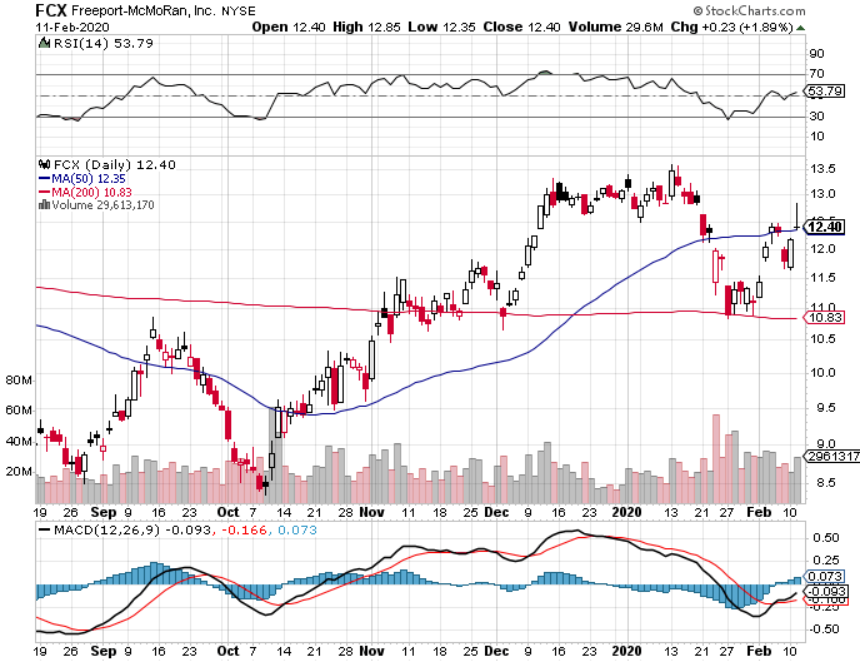 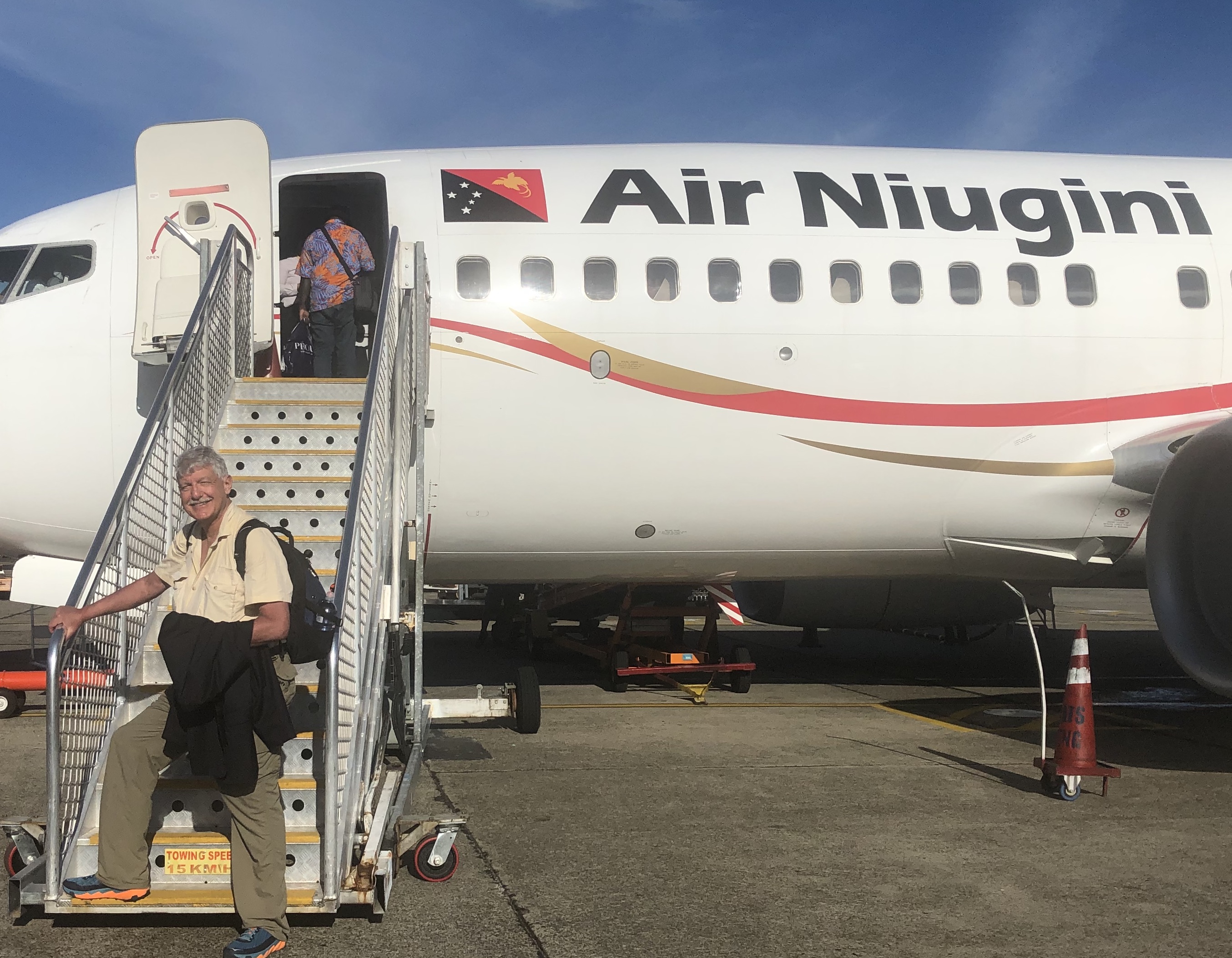 Real Estate – Spring Blooms
*Pending Home Sales down a horrific 4.9% in December, as supply hits an all time low*Corona virus may delay the spring opening of the housing market*Commercial real estate is also facing a hit as global commerce slows*30-year fixed rate mortgage hits one year low at 3.59%*Refi’s hit a seven year high on super low ratesS&P Case Shiller Rose 3.5%, in November, the thirdconsecutive month of price increases. Only San Francisco is showing falling prices.
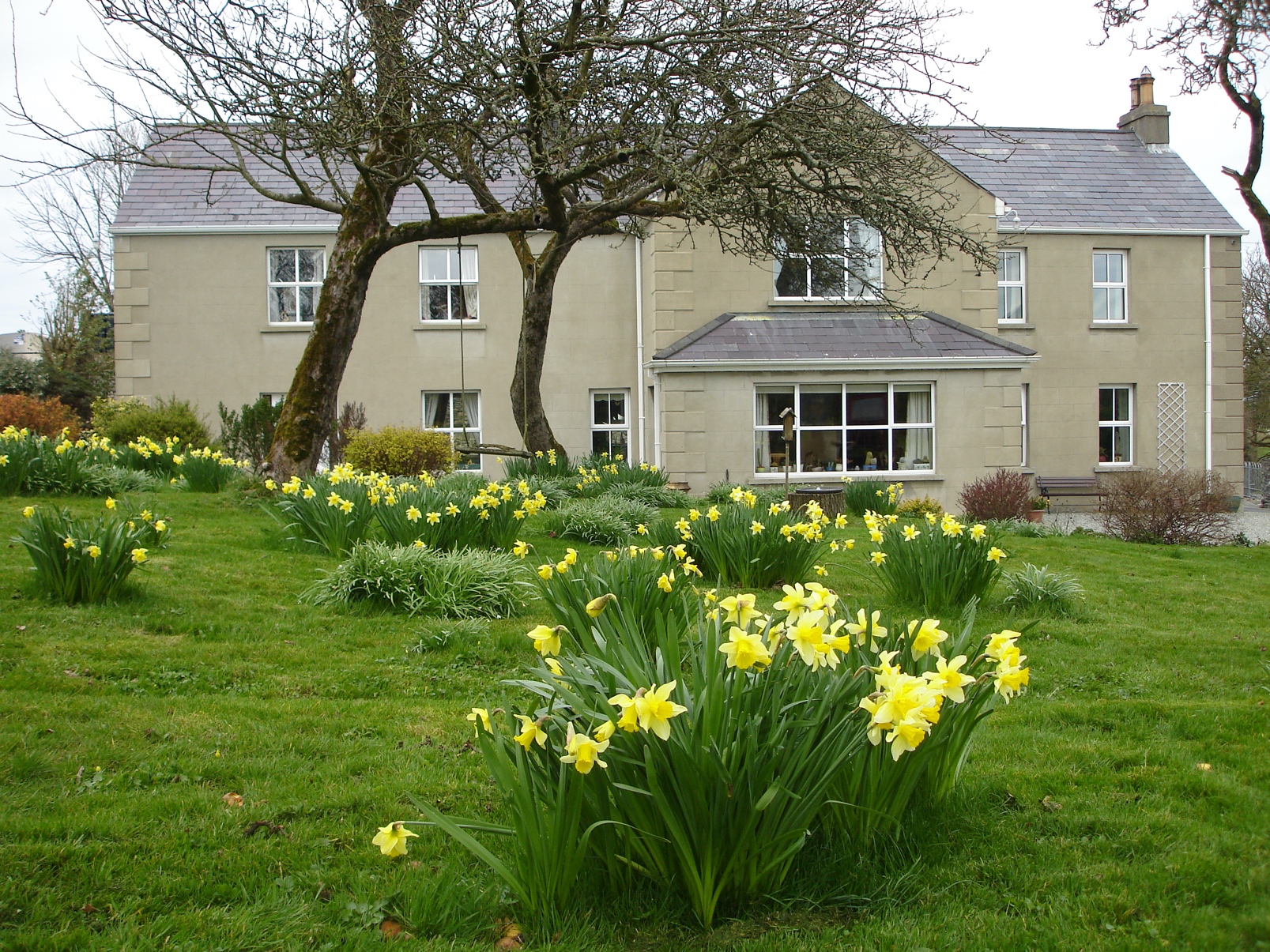 February Corelogic S&P Case Shiller Home Price IndexPhoenix (5.9%), Tampa (5.0%), and Charlotte, NC (5.2%) showing biggest gains
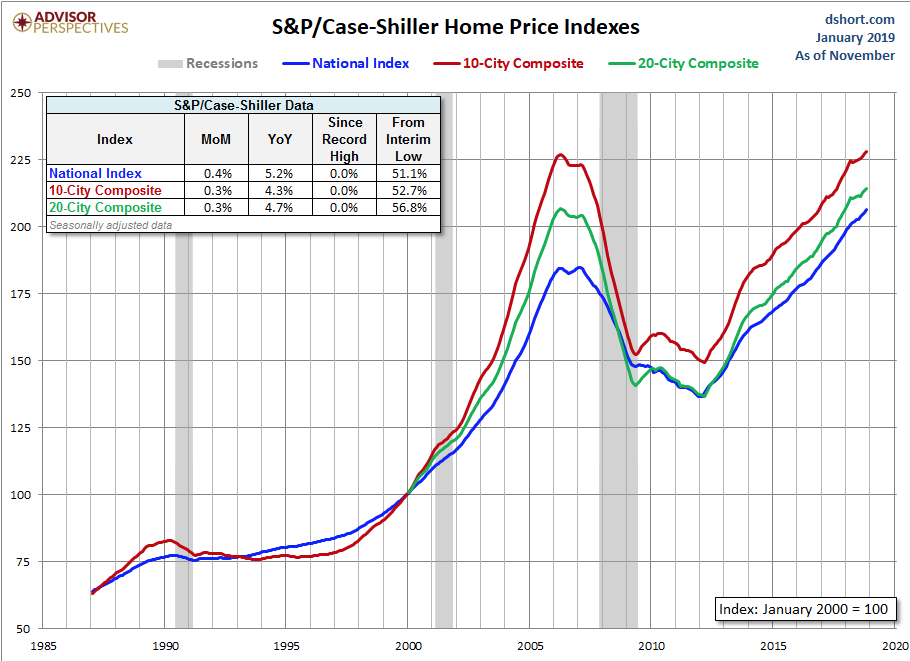 Tradingeconomics.com
Simon Property Group (SPG)- Mall REIT
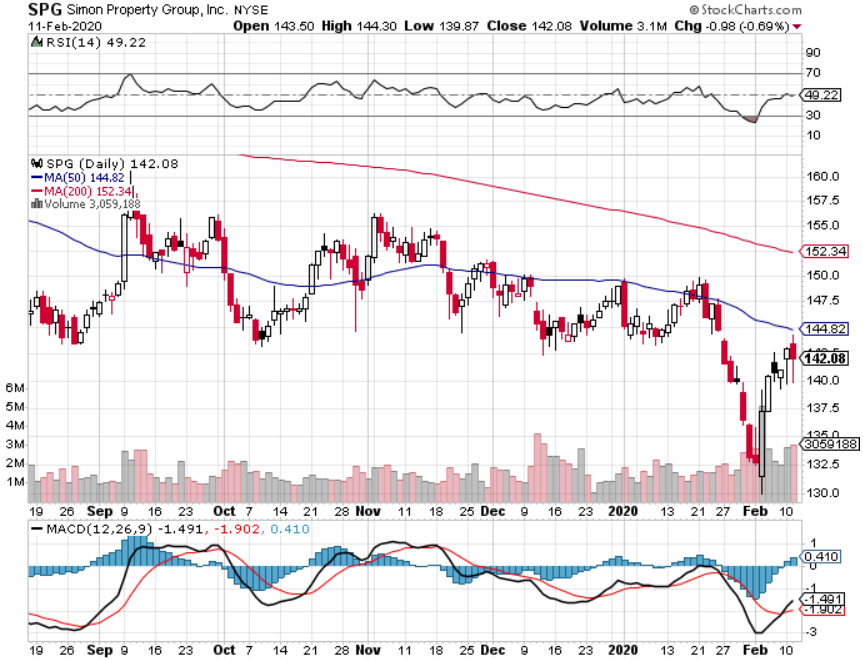 Crown Castle International (CCI) – 3.40% yielding cell phone Tower REIT
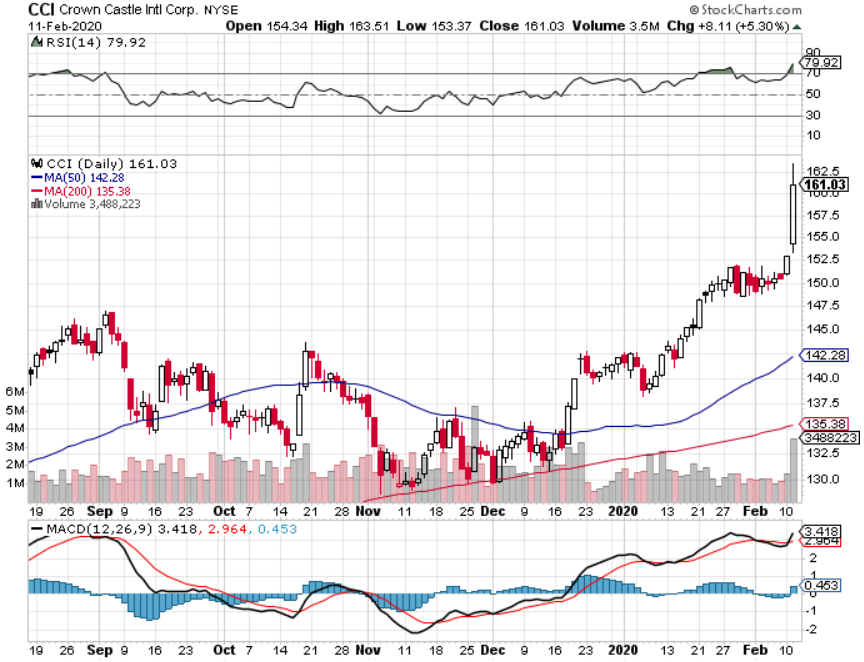 US Home Construction Index (ITB)(DHI), (LEN), (PHM), (TOL), (NVR)
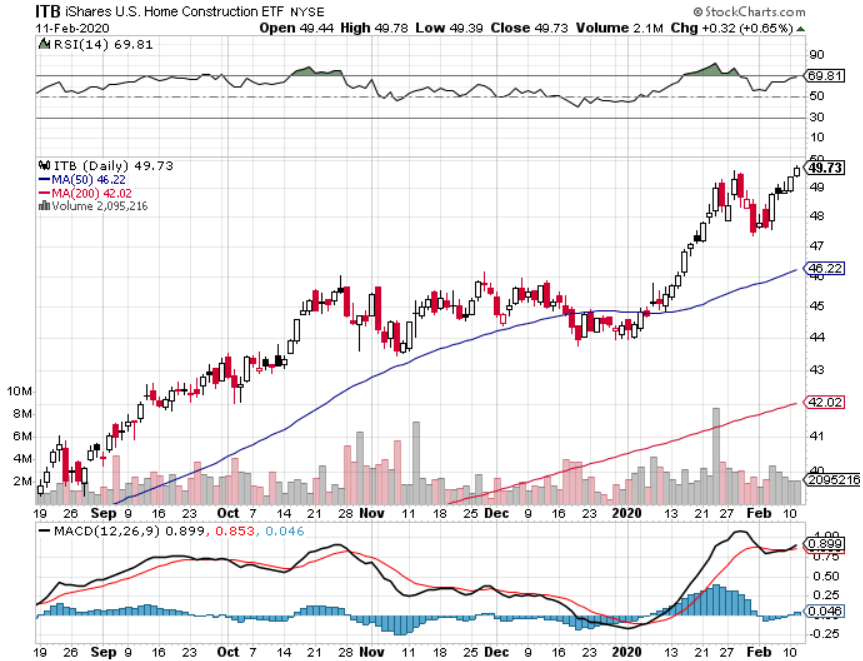 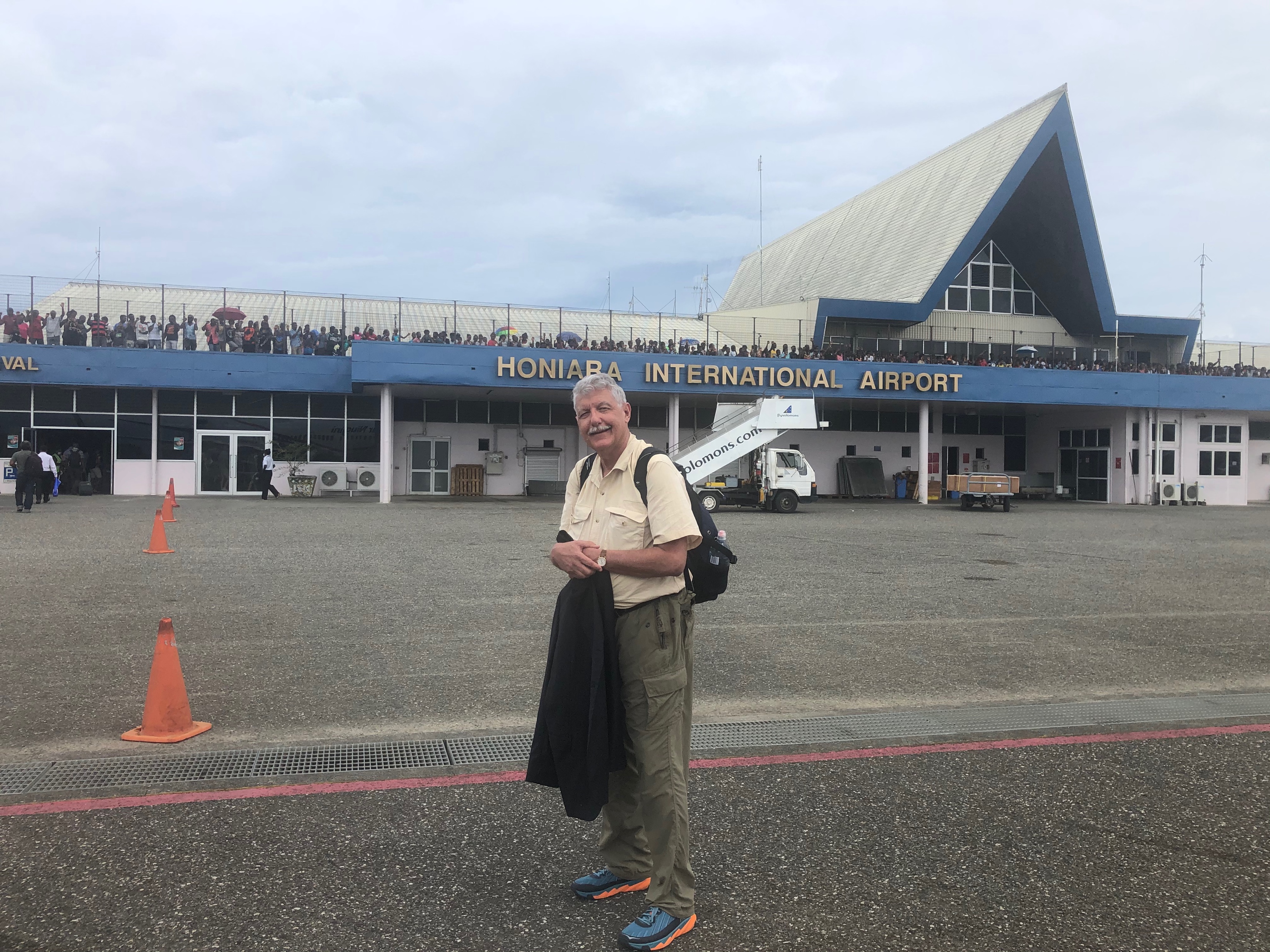 Trade Sheet-So What Do We Do About All This?
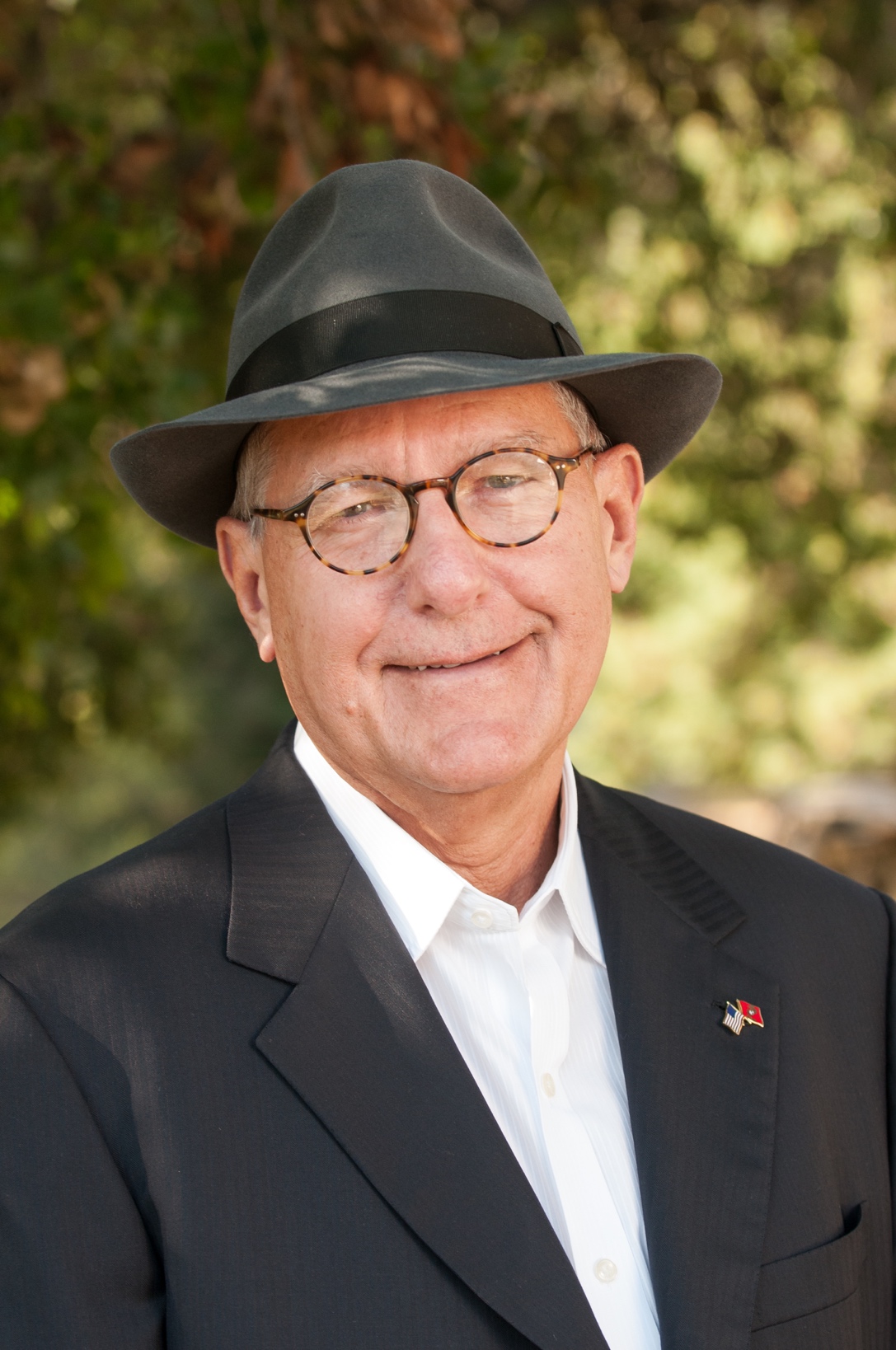 *Stocks-buy bigger dip*Bonds-sell rally*Commodities-buy bigger dip*Currencies- sell dollar rallies*Precious Metals – buy dips*Energy – stand aside*Volatility-buy dips to $12*Real estate-stand aside
Next Strategy Webinar12:00 EST Wednesday, February 26, fromSilicon Valleyemail me at support@madhedgefundtrader.com
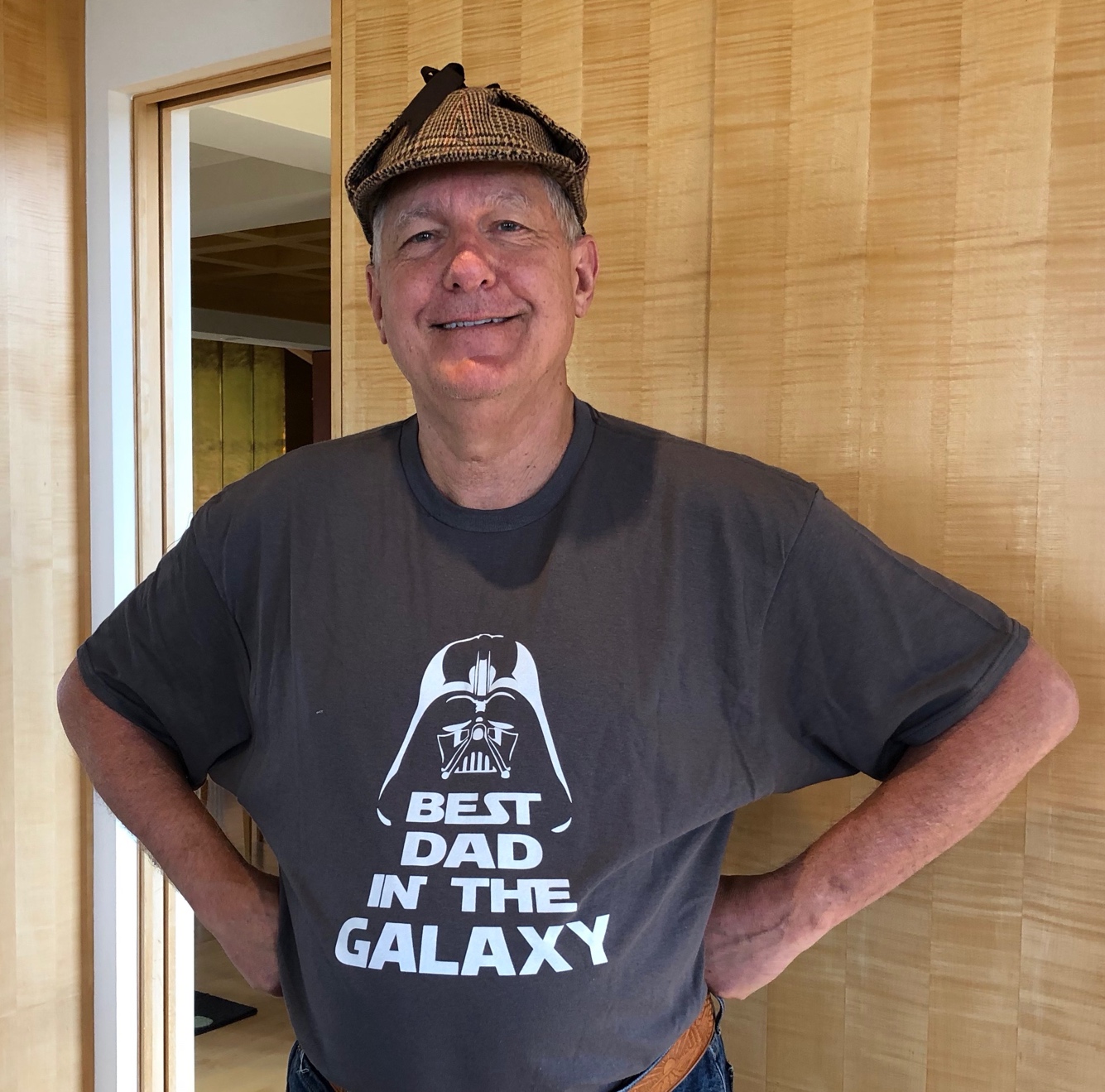 Good Luck and Good Trading!